EMERSE and Natural Language Processing
in clinical practice
EMERSE 和自然语言处理在临床中的应用
November 11, 2023
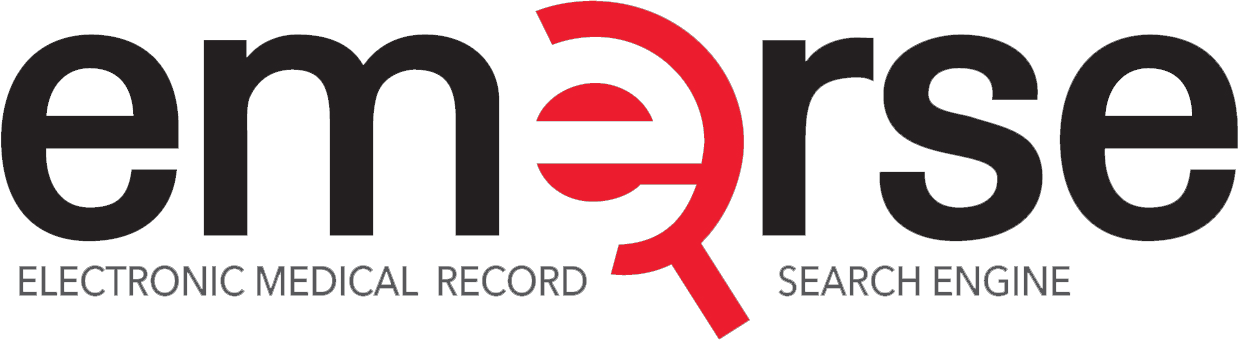 David Hanauer, MD, MS
Dept of Learning Health Sciences
University of Michigan, USA
hanauer@umich.edu
Twitter:		@informaticsGeek
			@projectEMERSE
Web:		project-emerse.org
http://project-emerse.org/presentations.html
If you’re thinking of taking notes
or want to visit links
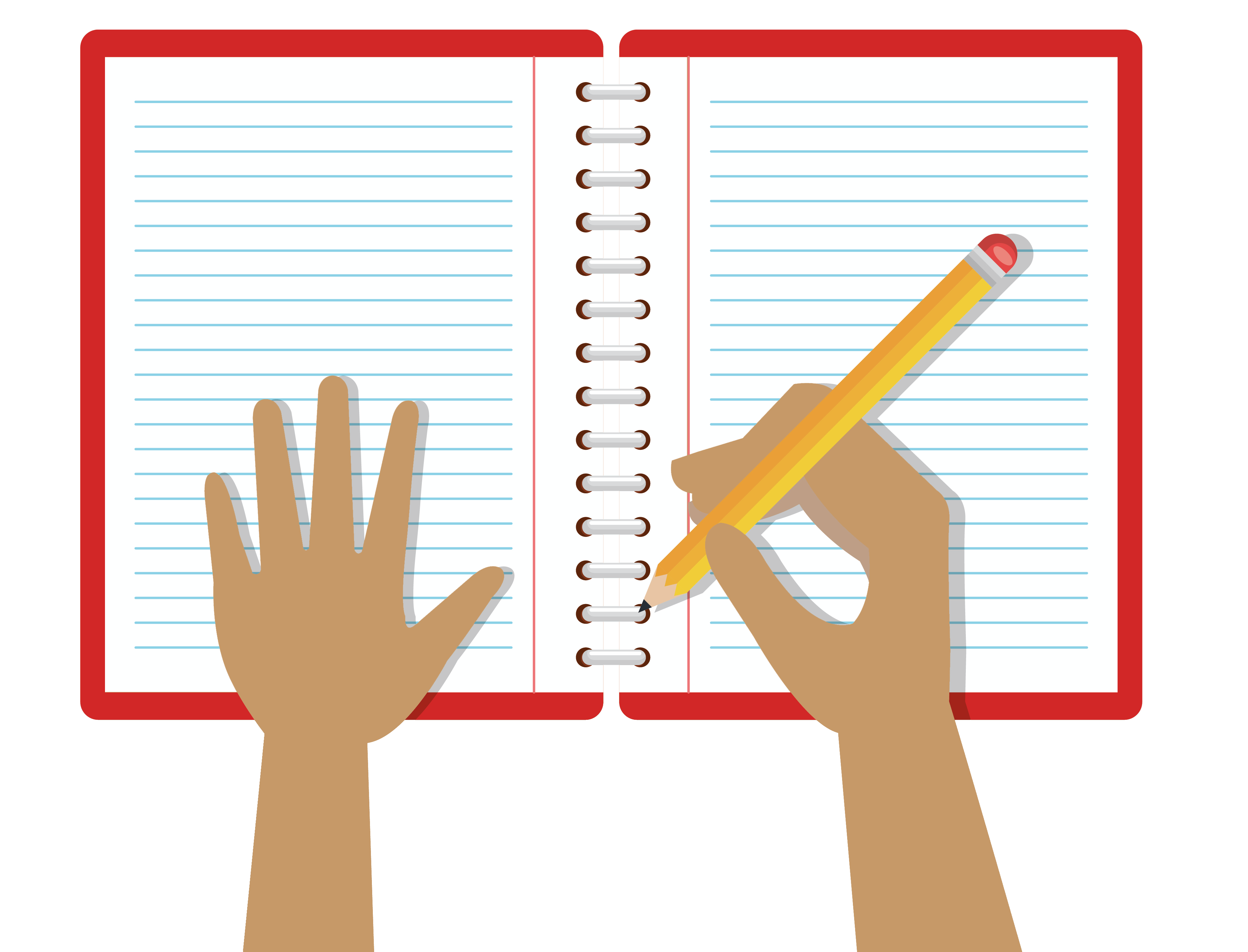 these slides can be found at:
this link will be
on most slides
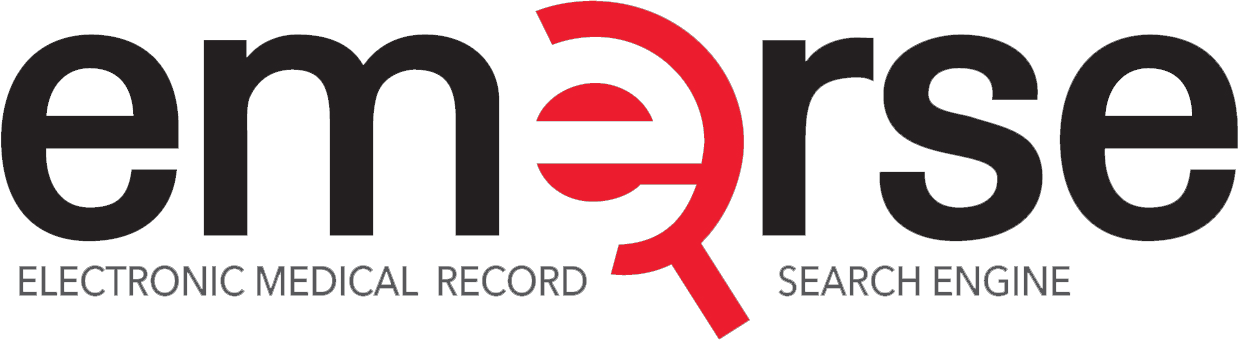 http://project-emerse.org/presentations.html
Disclosures
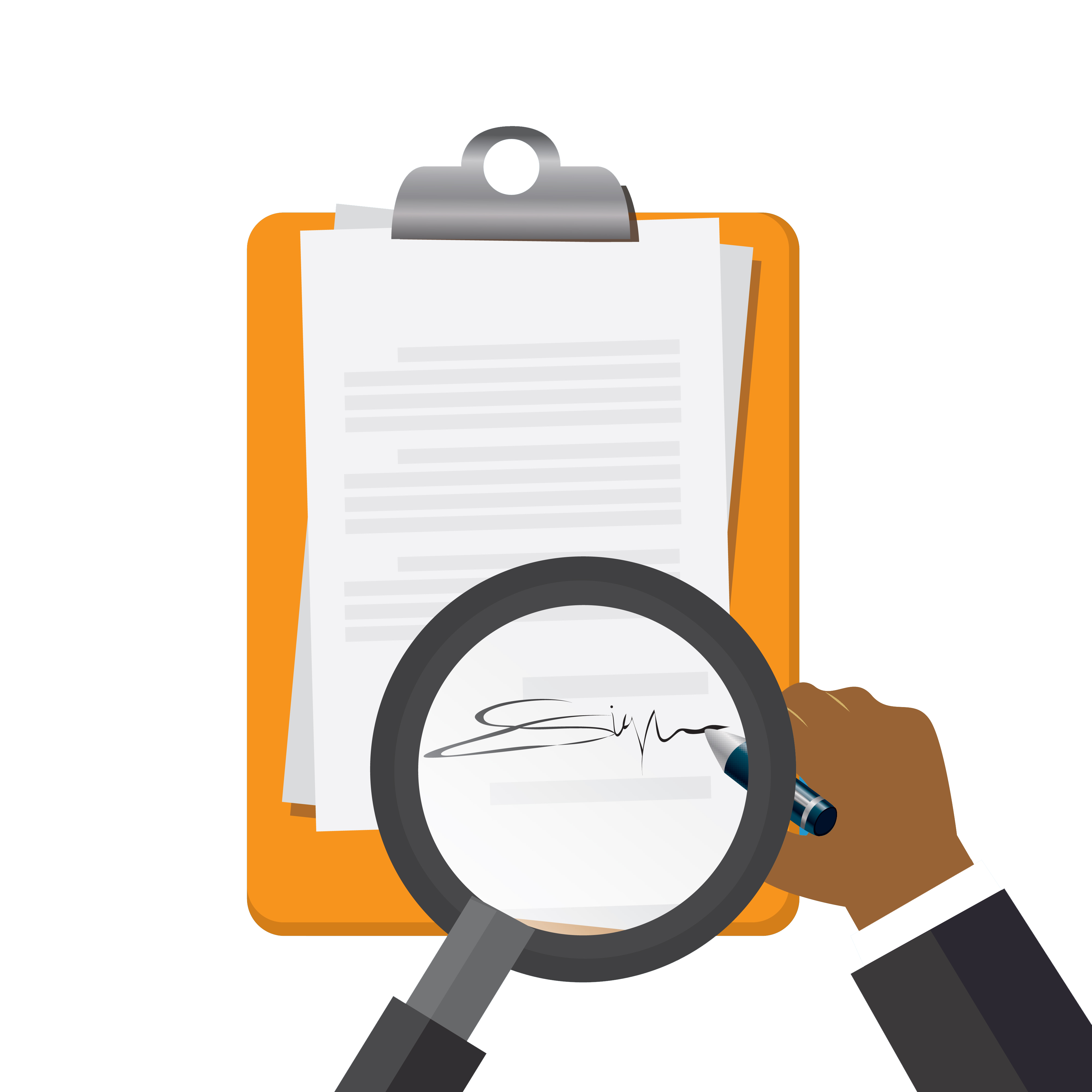 Funding: NIH (NCI, NCATS)

U of Michigan Licenses: EMERSE “Synonyms”
Disclosures
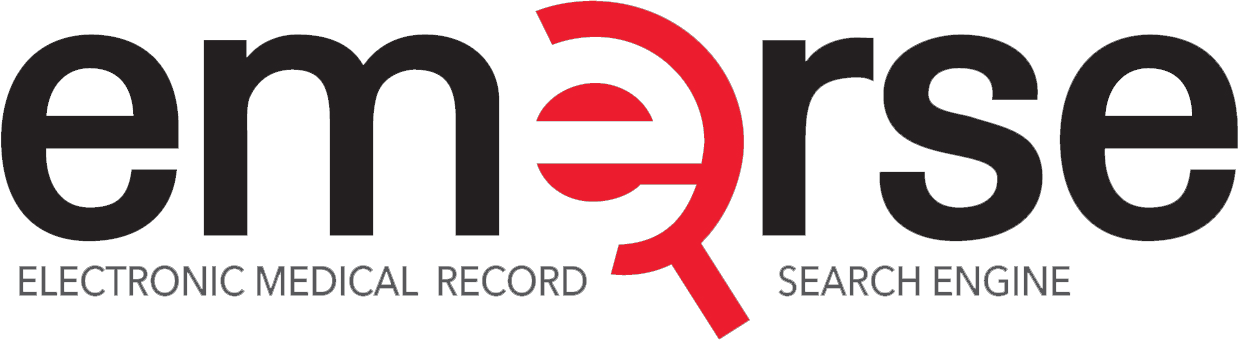 http://project-emerse.org/presentations.html
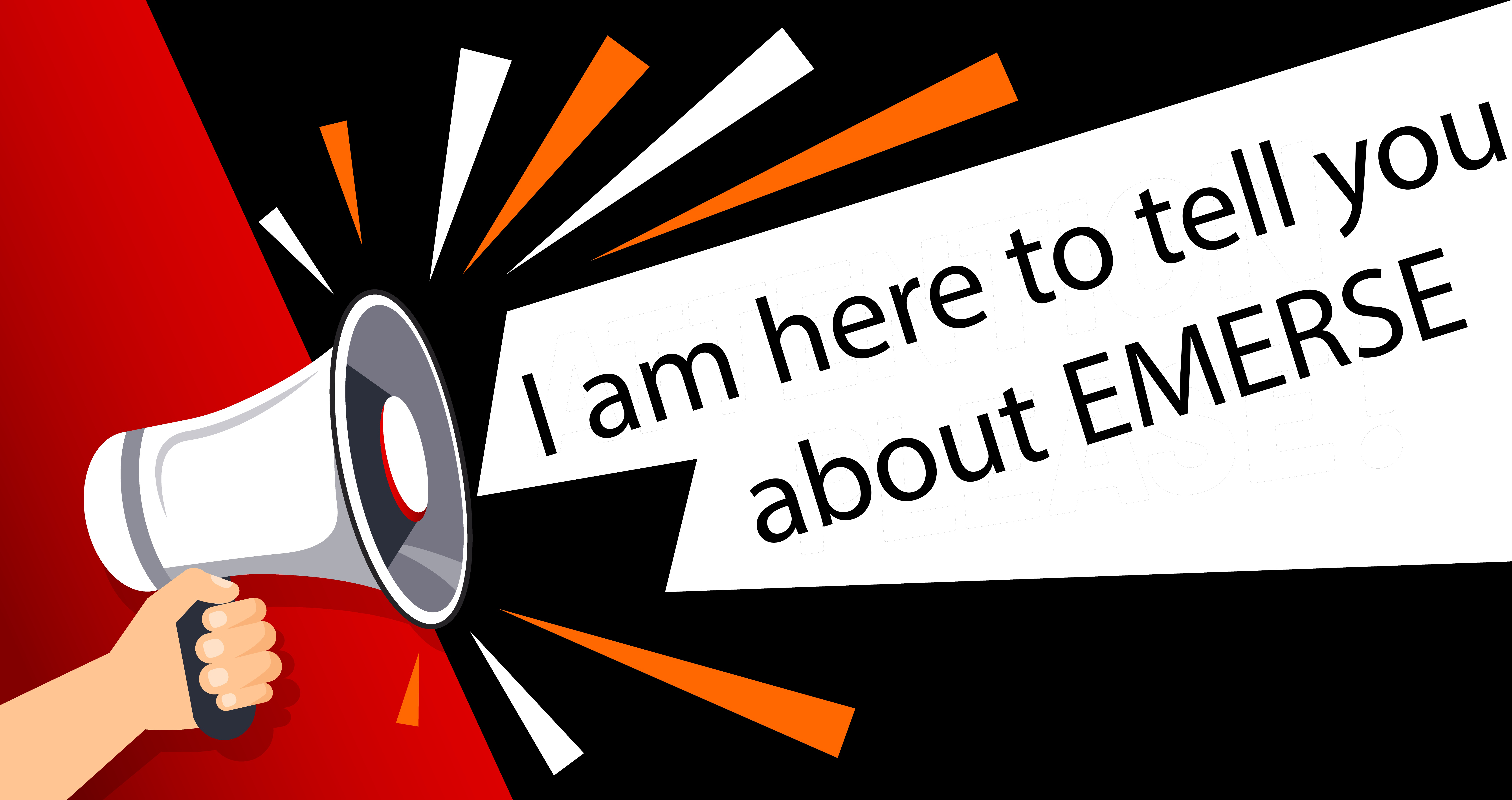 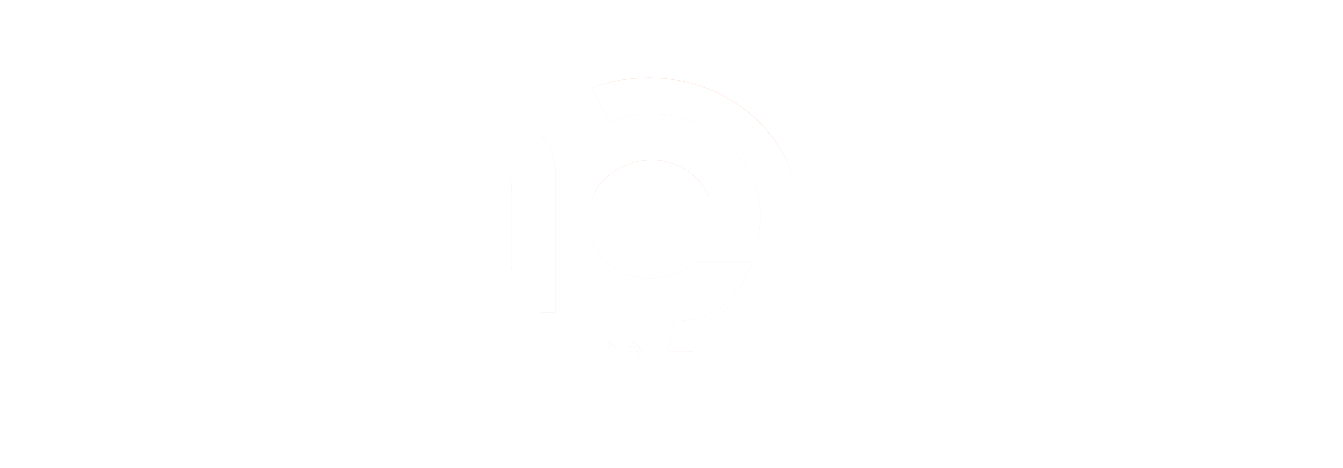 http://project-emerse.org/presentations.html
2021 University of California–Irvine study: Design, Implementation, and Usability of the Electronic Medical Record Search Engine (EMERSE) Tool
“Users unanimously responded that they would recommend the system to others, and…for a tool they found so useful, they believed that far too few people both within and outside of their network knew about the tool’s existence.”
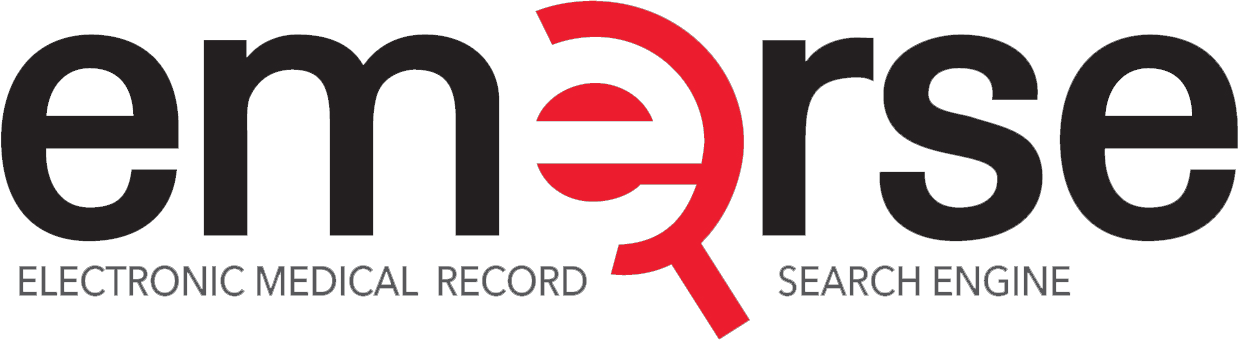 https://escholarship.org/uc/item/44p23878
http://project-emerse.org/presentations.html
Unstructured vs Structured Data
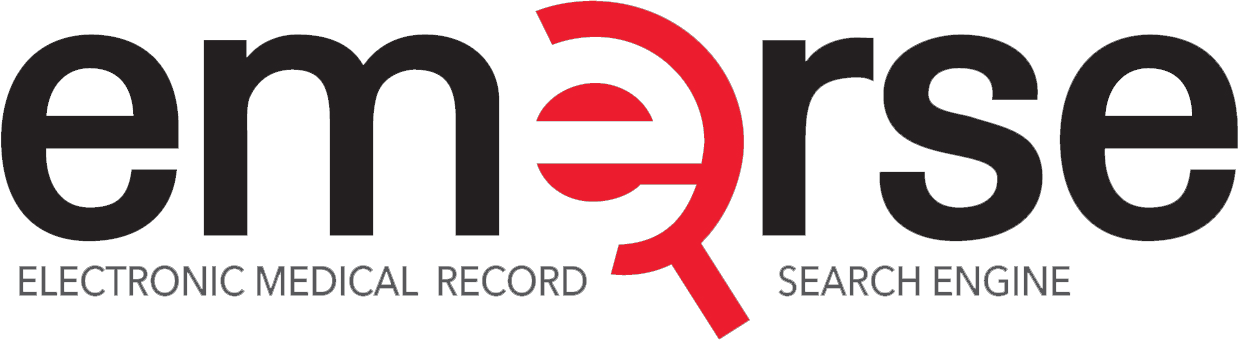 http://project-emerse.org/presentations.html
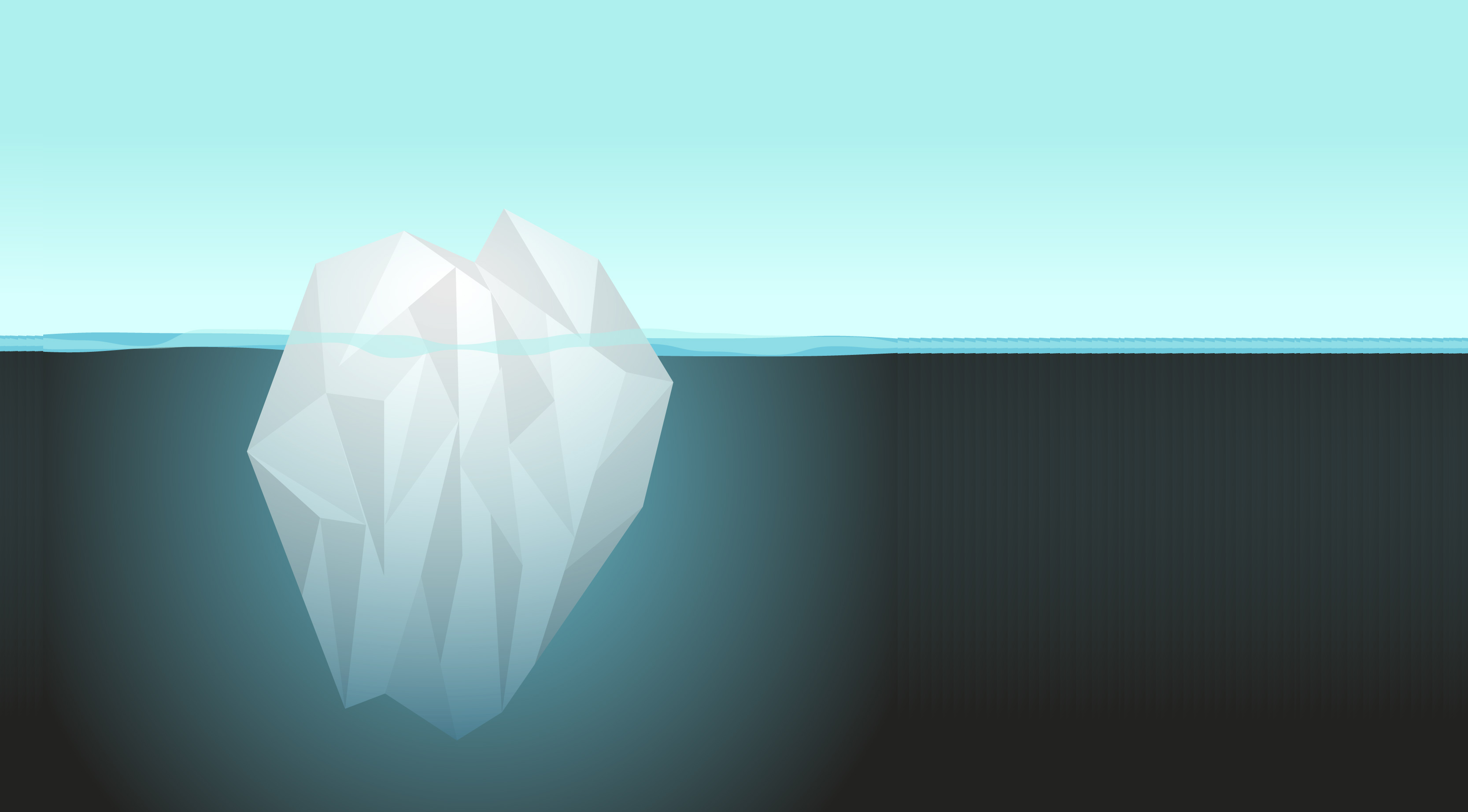 80% of EHR data are in unstructured free text
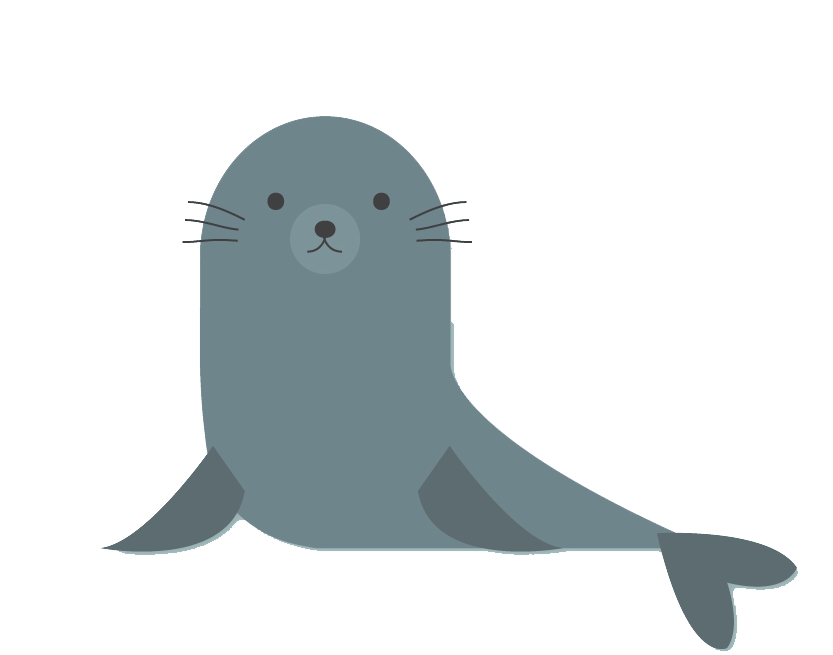 structured data
unstructured data/free text
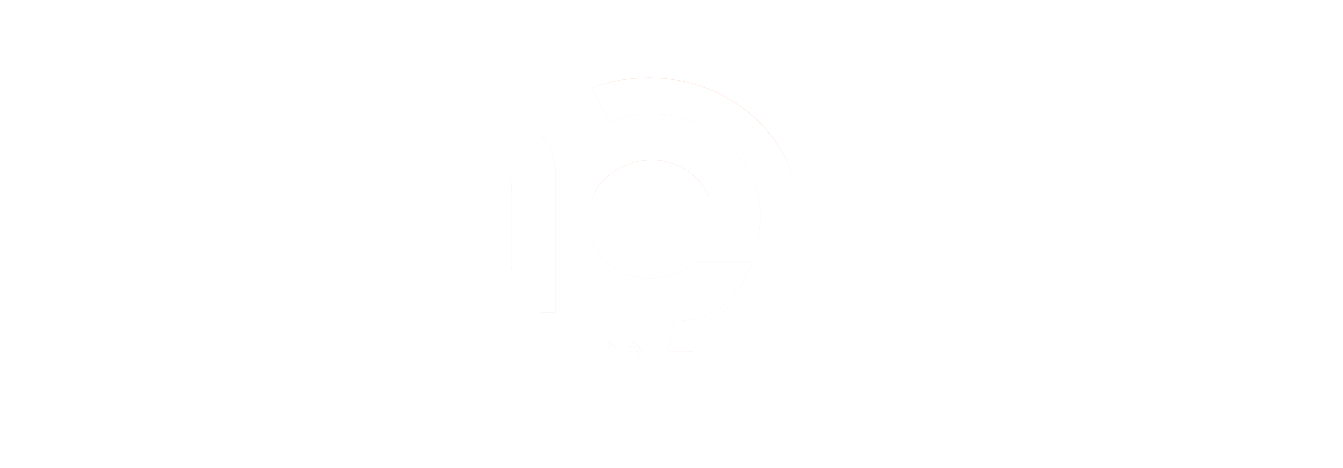 http://project-emerse.org/presentations.html
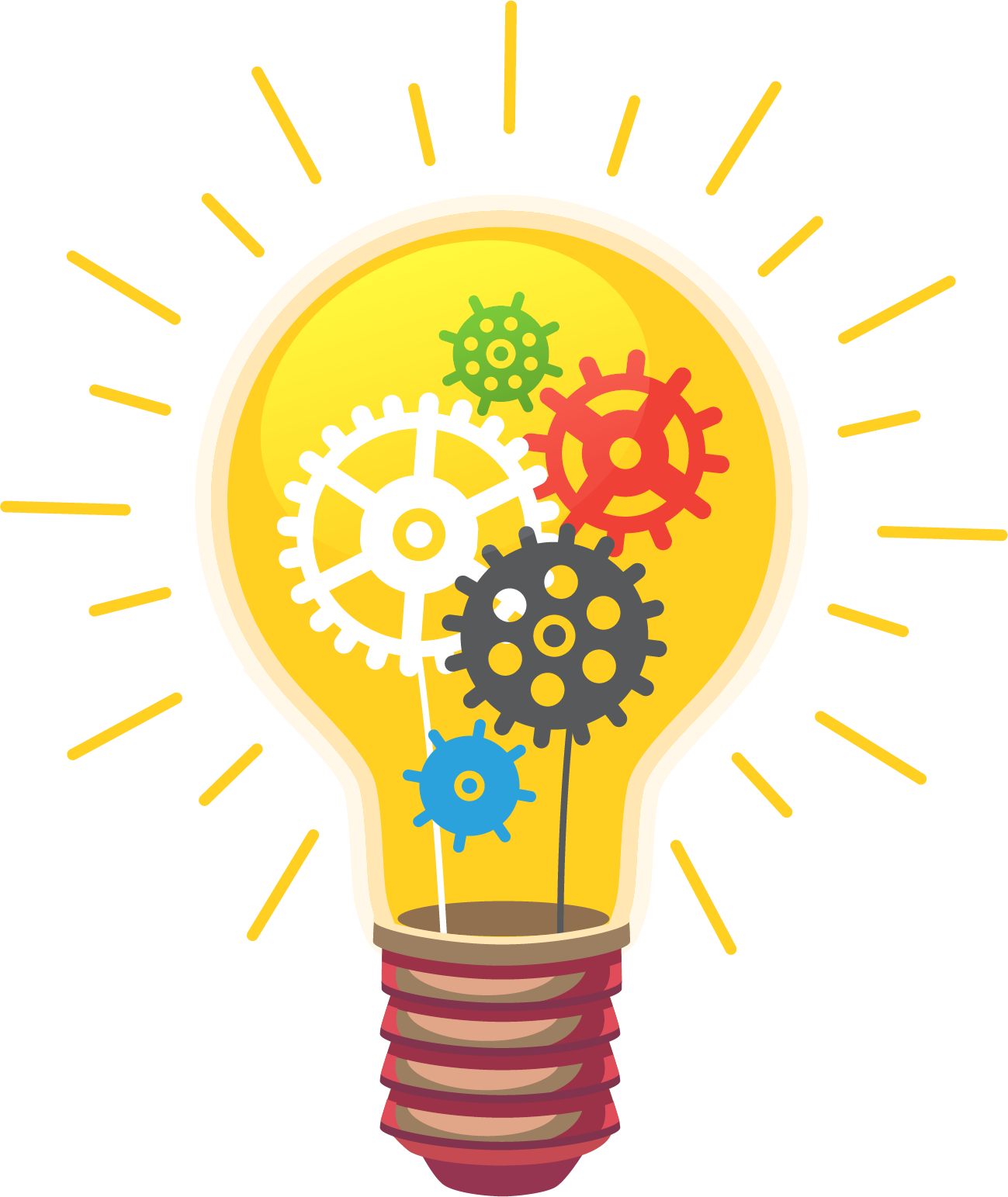 The EMERSE solution
A system “for the people”
Users search the notes on their own
No need to wait in a queue for an analyst or a data scientist
Easy-to-use for non-technical researchers
Doesn’t over-promise: user interaction is required
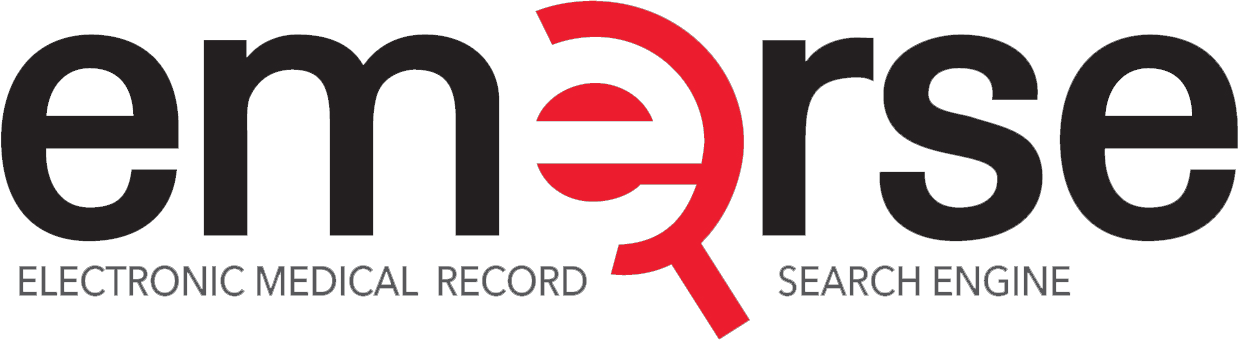 http://project-emerse.org/presentations.html
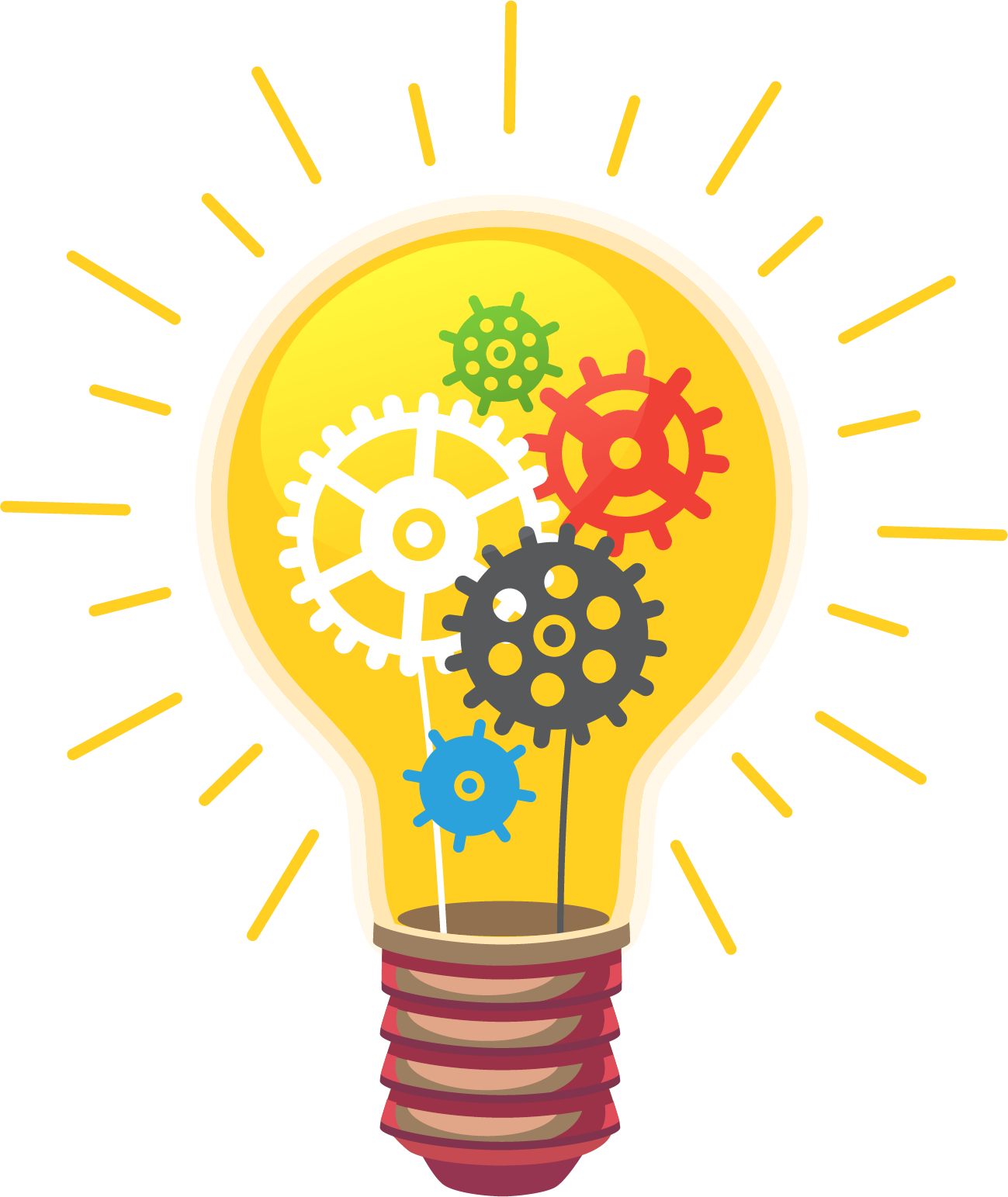 The EMERSE solution
A system “for the admins”
Enterprise grade, easy to support
Configurable with roles/privileges to control access
Data are kept secure within a centralized, audited system
No need to download/store the data elsewhere
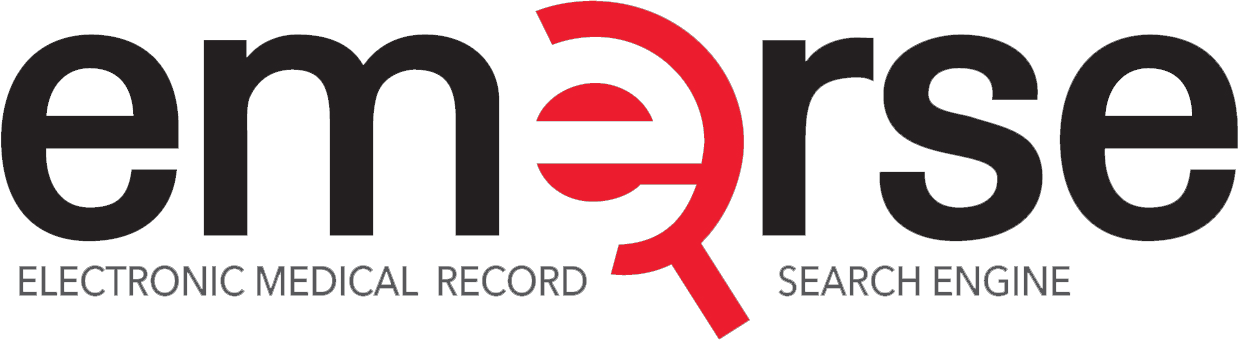 http://project-emerse.org/presentations.html
Find cohorts
EMERSE allows you to find cohorts based on things mentioned in the notes
diseases
drugs
symptoms
anything*
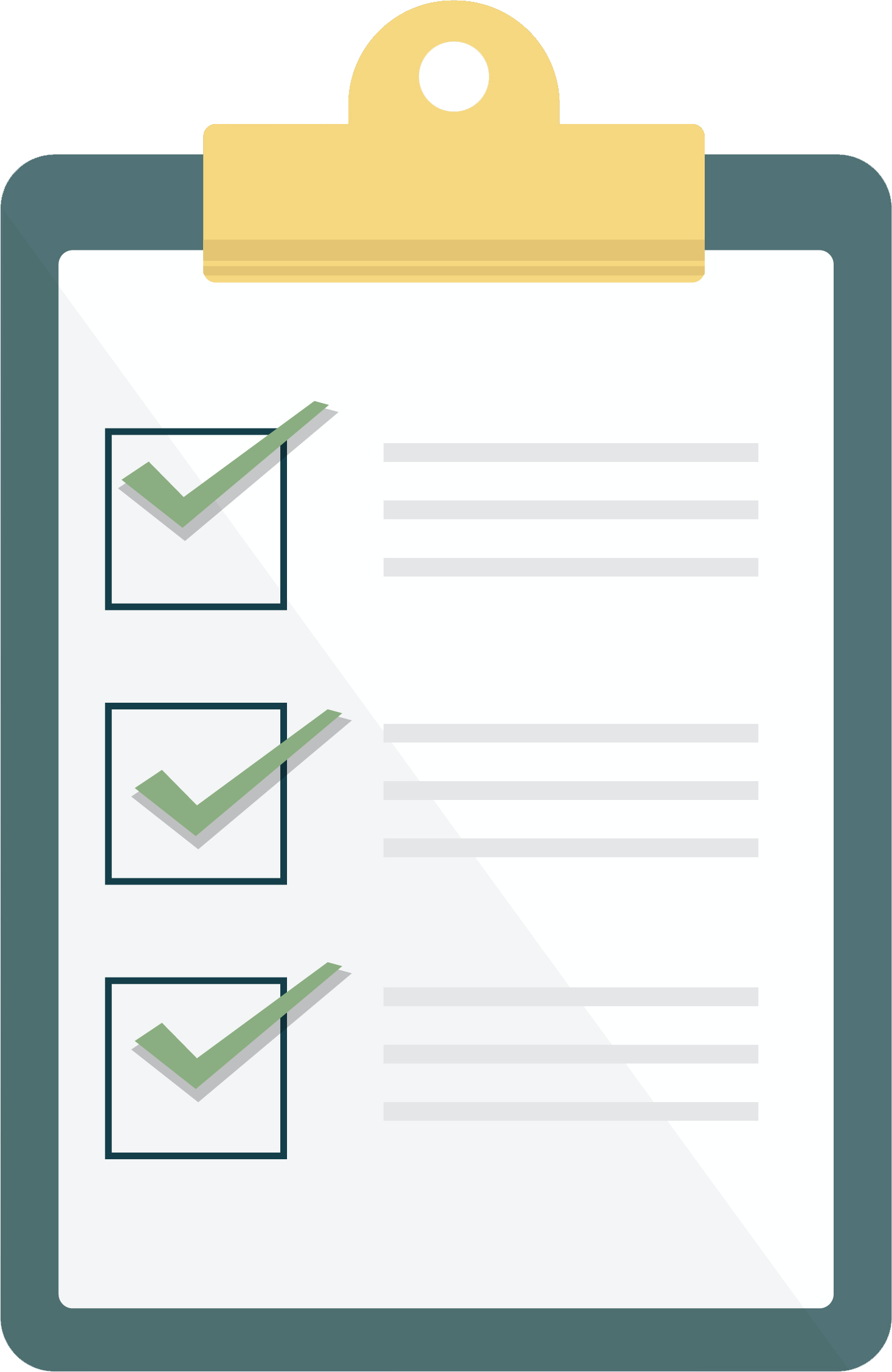 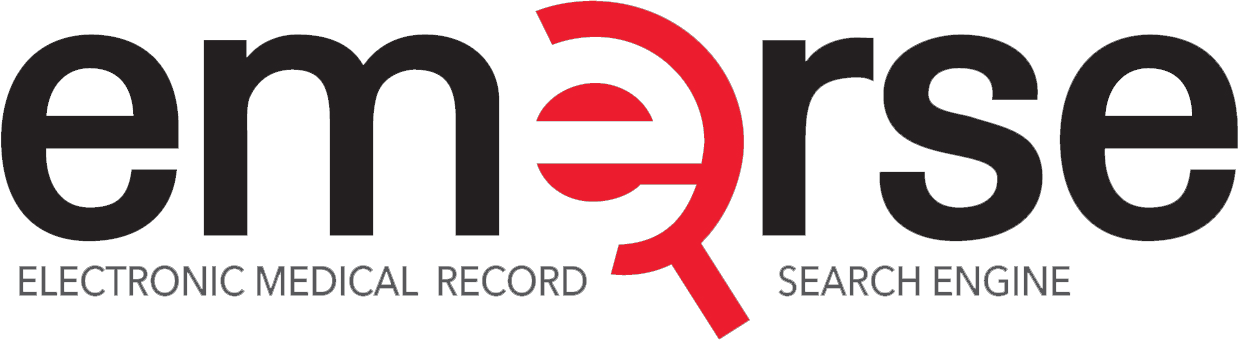 *if it is mentioned
http://project-emerse.org/presentations.html
Find cohorts
It’s perfect for finding rare things…
   							 …like rare cancers
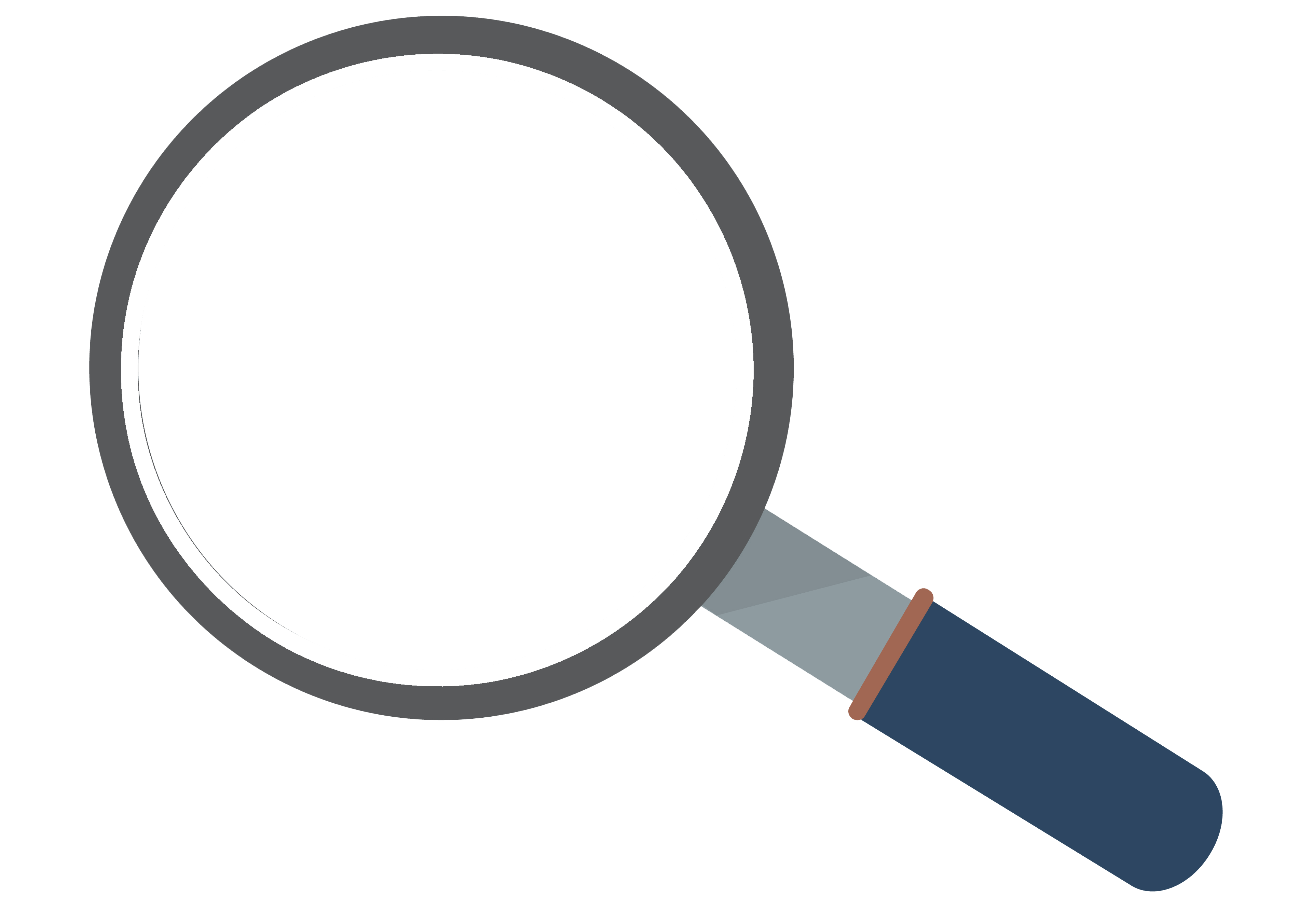 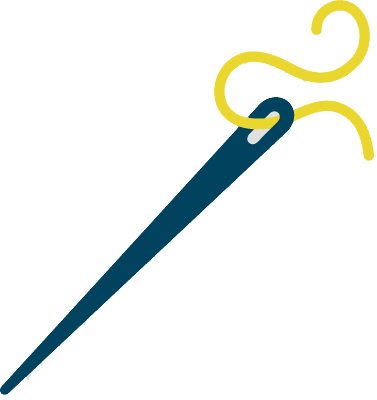 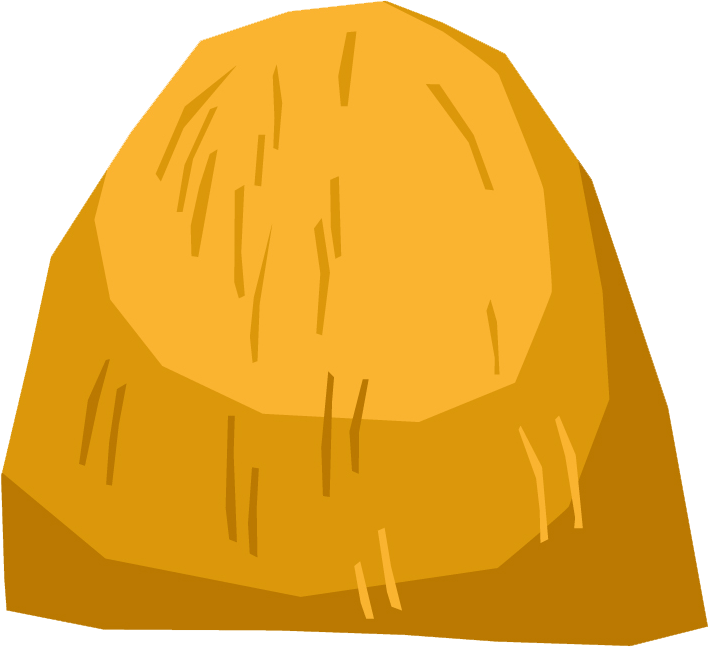 See this talk for more details:
https://vimeo.com/677482835
“Using EMERSE to Improve Research Involving Rare Cancers”
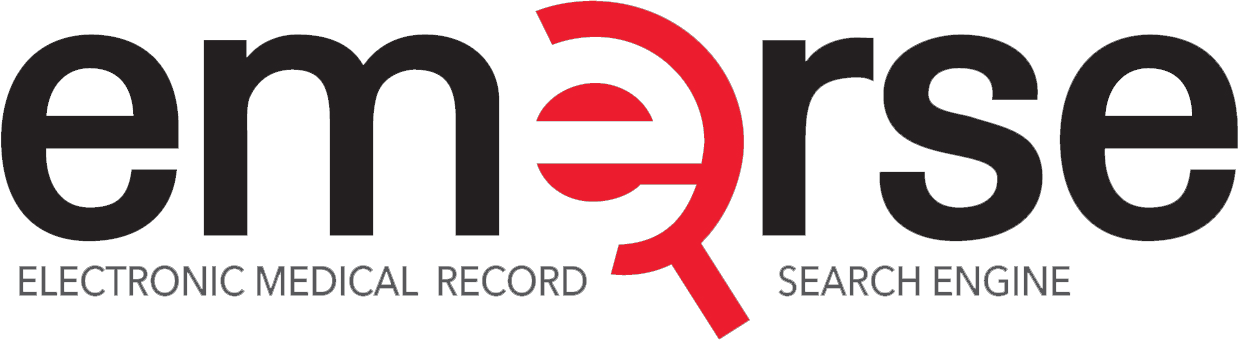 http://project-emerse.org/presentations.html
Highlight documentsfor chart review
Thoracocentesis confirmed the recurrence of mantle cell lymphoma. Disease restaging work-up revealed multicompartment lymphadenopathy in the neck, mediastinal, retrocrural, retroperitoneal and pelvic regions. Bone marrow was also involved. The patient was treated with a total of six cycles of rituximab, cyclophosphamide, vincristine, doxorubicin and dexamethasone (R-HyperCVAD) completed in January 2007. That treatment led to complete remission that lasted until October 2008, when the disease was found to have recurred in the left pleural space and retroperitoneum without bone marrow involvement.
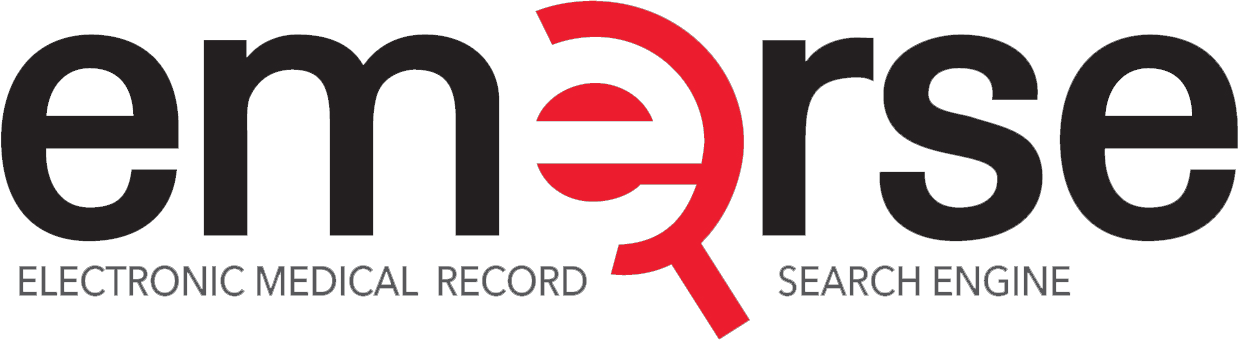 https://jmedicalcasereports.biomedcentral.com/articles/10.1186/1752-1947-4-329
http://project-emerse.org/presentations.html
Our philosophy
It’s important to see the terms/concepts in the context of the original text to truly understand the clinical meaning.
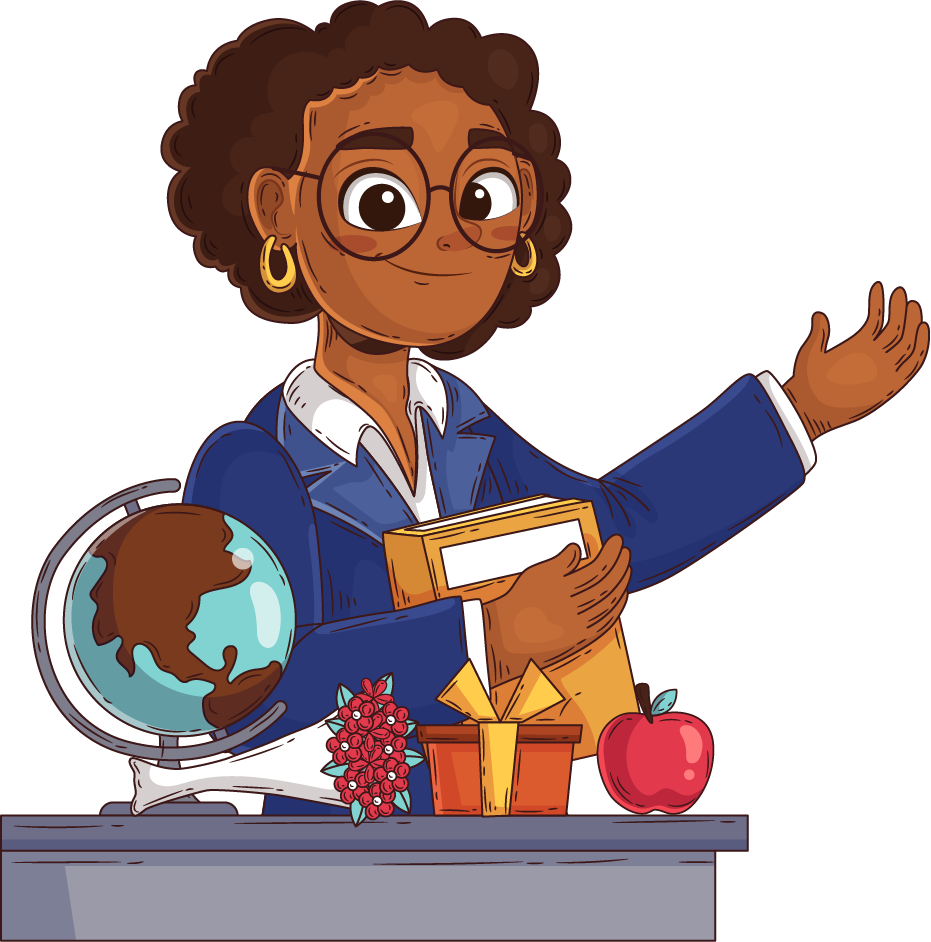 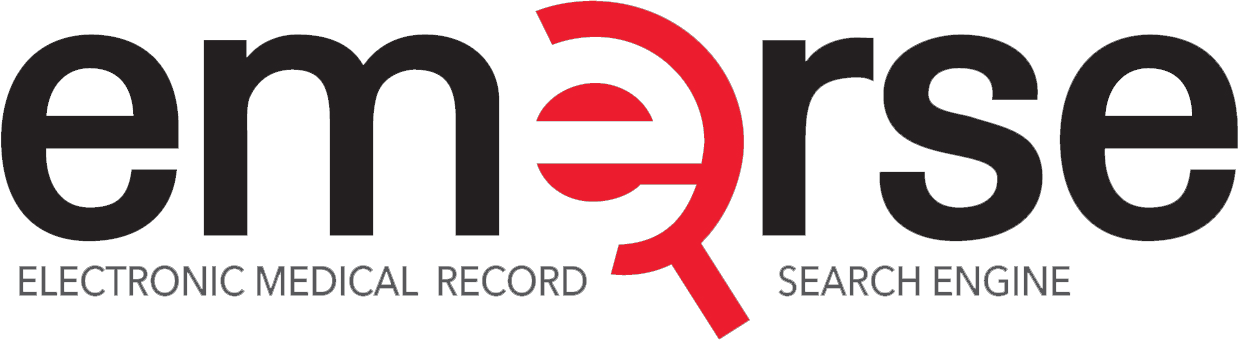 http://project-emerse.org/presentations.html
Meta Mapping (1000):
  1000   *^patient (Patients) [Patient or Disabled Group]
Meta Mapping (702):
   742   Presented (Presentation) [Idea or Concept]
   742   PALPABLE (Palpable) [Qualitative Concept]
   784   right Breast mass (Lump in right breast) [Finding]
Meta Mapping (1000):
  1000   Clinical Laboratory (Clinical Laboratory Services) [Health Care Activity]
Meta Mapping (1000):
  1000   Clinical Laboratory (Laboratories, Clinical) [Health Care Related Organization,Manufactured Object]
Meta Mapping (947):
   947   Mammography finding [Finding]
Meta Mapping (743):
   715   CARCINOMA OF BREAST (Breast Carcinoma) [Neoplastic Process]
Meta Mapping (1000):
  1000   *^patient (Patients) [Patient or Disabled Group]
Meta Mapping (1000):
  1000   LUMPECTOMY (Lumpectomy of breast) [Therapeutic or Preventive Procedure]
Meta Mapping (1000):
  1000   SENTINEL LYMPH NODE BIOPSY (Sentinel Lymph Node Biopsy) [Diagnostic Procedure]
Meta Mapping (745):
   806   Frozen Section (Frozen Sections) [Tissue]
   593   Tumour (Neoplasms) [Neoplastic Process]
Meta Mapping (745):
   806   Frozen Section (Frozen Sections) [Tissue]
   593   Tumor (Tumor tissue sample) [Tissue]
Meta Mapping (745):
   806   Frozen Section (Frozen Sections) [Tissue]
   593   Tumor (Specimen Source Codes - tumor) [Intellectual Product]
Meta Mapping (745):
   806   Frozen Section (Frozen Sections) [Tissue]
   593   Tumor (Tumor Mass) [Finding]
Meta Mapping (745):
   806   Frozen Section (Cryoultramicrotomy) [Laboratory Procedure]
   593   Tumour (Neoplasms) [Neoplastic Process]
Meta Mapping (745):
   806   Frozen Section (Cryoultramicrotomy) [Laboratory Procedure]
   593   Tumor (Tumor tissue sample) [Tissue]
Meta Mapping (745):
   806   Frozen Section (Cryoultramicrotomy) [Laboratory Procedure]
   593   Tumor (Specimen Source Codes - tumor) [Intellectual Product]
Meta Mapping (745):
   806   Frozen Section (Cryoultramicrotomy) [Laboratory Procedure]
   593   Tumor (Tumor Mass) [Finding]
Meta Mapping (1000):
  1000   Sentinel node (Sentinel node (disorder)) [Disease or Syndrome]
Meta Mapping (1000):
  1000   Sentinel Node (Sentinel Lymph Node) [Body Part, Organ, or Organ Component]
Meta Mapping (1000):
  1000   Revealed [Qualitative Concept]
Meta Mapping (1000):
  1000   Granulomatous Inflammation (Granulomatous inflammation) [Pathologic Function]
Meta Mapping (1000):
  1000   Gross examination (Sample macroscopy) [Laboratory Procedure]
Meta Mapping (1000):
  1000   confirmed (Confirmed by) [Qualitative Concept]
Meta Mapping (1000):
  1000   Confirmed (Confirmation) [Finding]
Meta Mapping (696):
   760   DIAGNOSIS (Diagnosis) [Diagnostic Procedure]
   593   Tuberculous (Tuberculosis) [Disease or Syndrome]
   593   MASTITIS (Mastitis) [Disease or Syndrome]
Meta Mapping (696):
   760   DIAGNOSIS (Diagnosis) [Diagnostic Procedure]
   593   Tuberculous (Tuberculosis) [Disease or Syndrome]
   593   Mastitis (Inflammatory disorder of breast) [Disease or Syndrome]
Meta Mapping (696):
   760   DIAGNOSIS (Diagnosis) [Diagnostic Procedure]
   593   Tuberculous (Tuberculosis) [Disease or Syndrome]
   593   Mastitis (Inflammation of non-human mammary gland) [Disease or Syndrome]
Meta Mapping (696):
   760   Diagnosis (Disease) [Disease or Syndrome]
   593   Tuberculous (Tuberculosis) [Disease or Syndrome]
   593   MASTITIS (Mastitis) [Disease or Syndrome]
Meta Mapping (696):
   760   Diagnosis (Disease) [Disease or Syndrome]
   593   Tuberculous (Tuberculosis) [Disease or Syndrome]
   593   Mastitis (Inflammatory disorder of breast) [Disease or Syndrome]
Meta Mapping (696):
   760   Diagnosis (Disease) [Disease or Syndrome]
   593   Tuberculous (Tuberculosis) [Disease or Syndrome]
   593   Mastitis (Inflammation of non-human mammary gland) [Disease or Syndrome]
Meta Mapping (696):
   760   DIAGNOSIS (Diagnosis Code) [Intellectual Product]
   593   Tuberculous (Tuberculosis) [Disease or Syndrome]
   593   MASTITIS (Mastitis) [Disease or Syndrome]
Meta Mapping (696):
   760   DIAGNOSIS (Diagnosis Code) [Intellectual Product]
   593   Tuberculous (Tuberculosis) [Disease or Syndrome]
   593   Mastitis (Inflammatory disorder of breast) [Disease or Syndrome]
Meta Mapping (696):
   760   DIAGNOSIS (Diagnosis Code) [Intellectual Product]
   593   Tuberculous (Tuberculosis) [Disease or Syndrome]
   593   Mastitis (Inflammation of non-human mammary gland) [Disease or Syndrome]
Meta Mapping (696):
   760   diagnosis (diagnosis aspect) [Functional Concept]
   593   Tuberculous (Tuberculosis) [Disease or Syndrome]
   593   MASTITIS (Mastitis) [Disease or Syndrome]
Meta Mapping (696):
   760   diagnosis (diagnosis aspect) [Functional Concept]
   593   Tuberculous (Tuberculosis) [Disease or Syndrome]
   593   Mastitis (Inflammatory disorder of breast) [Disease or Syndrome]
Meta Mapping (696):
   760   diagnosis (diagnosis aspect) [Functional Concept]
   593   Tuberculous (Tuberculosis) [Disease or Syndrome]
   593   Mastitis (Inflammation of non-human mammary gland) [Disease or Syndrome]
Meta Mapping (696):
   760   DIAGNOSIS (Diagnosis Study) [Research Activity]
   593   Tuberculous (Tuberculosis) [Disease or Syndrome]
   593   MASTITIS (Mastitis) [Disease or Syndrome]
Meta Mapping (696):
   760   DIAGNOSIS (Diagnosis Study) [Research Activity]
   593   Tuberculous (Tuberculosis) [Disease or Syndrome]
   593   Mastitis (Inflammatory disorder of breast) [Disease or Syndrome]
Meta Mapping (696):
   760   DIAGNOSIS (Diagnosis Study) [Research Activity]
   593   Tuberculous (Tuberculosis) [Disease or Syndrome]
   593   Mastitis (Inflammation of non-human mammary gland) [Disease or Syndrome]
Meta Mapping (696):
   760   Diagnosis (Date of diagnosis) [Temporal Concept]
   593   Tuberculous (Tuberculosis) [Disease or Syndrome]
   593   MASTITIS (Mastitis) [Disease or Syndrome]
Meta Mapping (696):
   760   Diagnosis (Date of diagnosis) [Temporal Concept]
   593   Tuberculous (Tuberculosis) [Disease or Syndrome]
   593   Mastitis (Inflammatory disorder of breast) [Disease or Syndrome]
Meta Mapping (696):
   760   Diagnosis (Date of diagnosis) [Temporal Concept]
   593   Tuberculous (Tuberculosis) [Disease or Syndrome]
   593   Mastitis (Inflammation of non-human mammary gland) [Disease or Syndrome]
Meta Mapping (1000):
  1000   *^patient (Patients) [Patient or Disabled Group]
Meta Mapping (1000):
  1000   RECEIVED (Receive) [Qualitative Concept]
Meta Mapping (719):
   753   TUBERCULOSIS (Tuberculosis) [Disease or Syndrome]
   753   therapy (therapeutic aspects) [Functional Concept]
   623   Six months [Temporal Concept]
Meta Mapping (719):
   753   TUBERCULOSIS (Tuberculosis) [Disease or Syndrome]
   753   Therapy (Therapeutic procedure) [Therapeutic or Preventive Procedure]
   623   Six months [Temporal Concept]
Meta Mapping (719):
   753   TUBERCULOSIS (Tuberculosis) [Disease or Syndrome]
   753   Therapy (Therapy Object (animal model)) [Finding]
   623   Six months [Temporal Concept]
Meta Mapping (1000):
  1000   side effects (aspects of adverse effects) [Functional Concept]
Meta Mapping (1000):
  1000 N side effects (Adverse event) [Pathologic Function]
Meta Mapping (1000):
  1000 N Side effects (Adverse effects) [Pathologic Function]
Meta Mapping (888):
   694   Further [Spatial Concept]
   861 N Complications (Complication) [Pathologic Function]
Meta Mapping (888):
   694   Further [Spatial Concept]
   861   complications (Complication Aspects) [Functional Concept]
MetaMap output
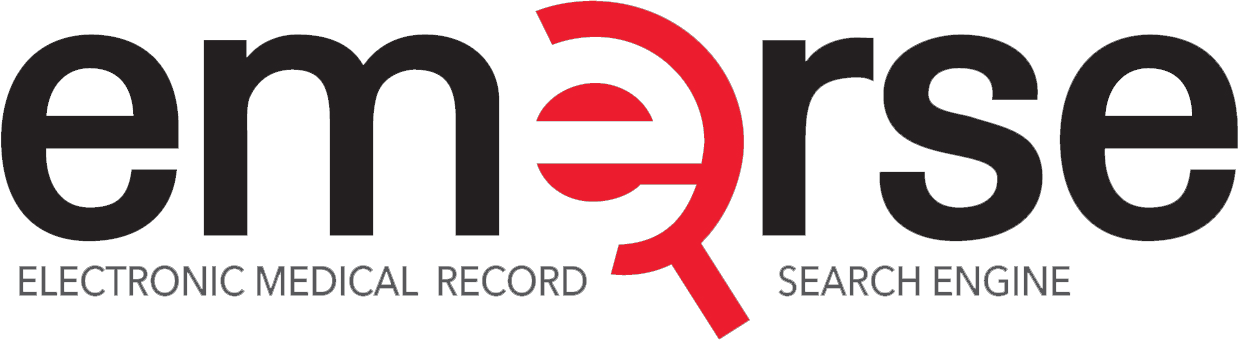 http://project-emerse.org/presentations.html
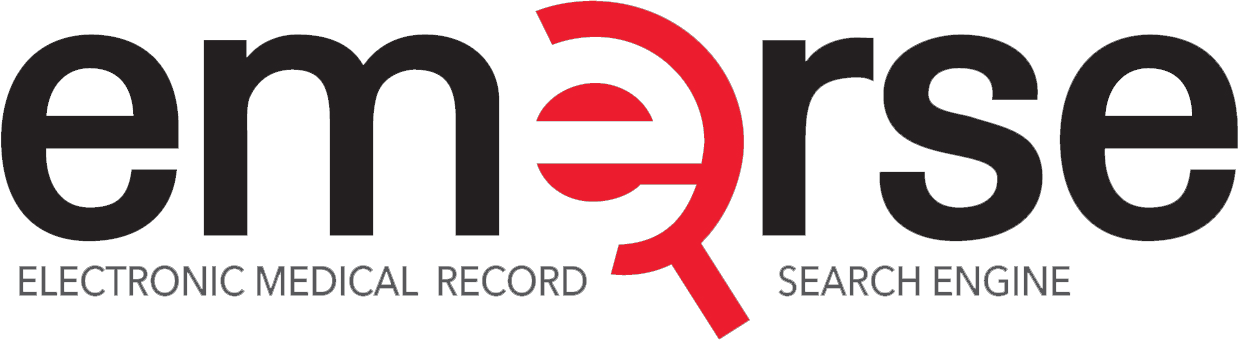 http://project-emerse.org/presentations.html
CASE PRESENTATION

The patient presented with a palpable mass of the right breast with clinical, laboratory and mammographic findings indicative of breast carcinoma. The patient underwent lumpectomy and sentinel lymph node biopsy. Frozen section of the tumor and the sentinel node revealed "granulomatous inflammation", while gross examination confirmed the diagnosis of tuberculous mastitis. The patient received anti-tuberculosis therapy for six months with no side effects or any further complications.
https://jmedicalcasereports.biomedcentral.com/articles/10.1186/1752-1947-2-34
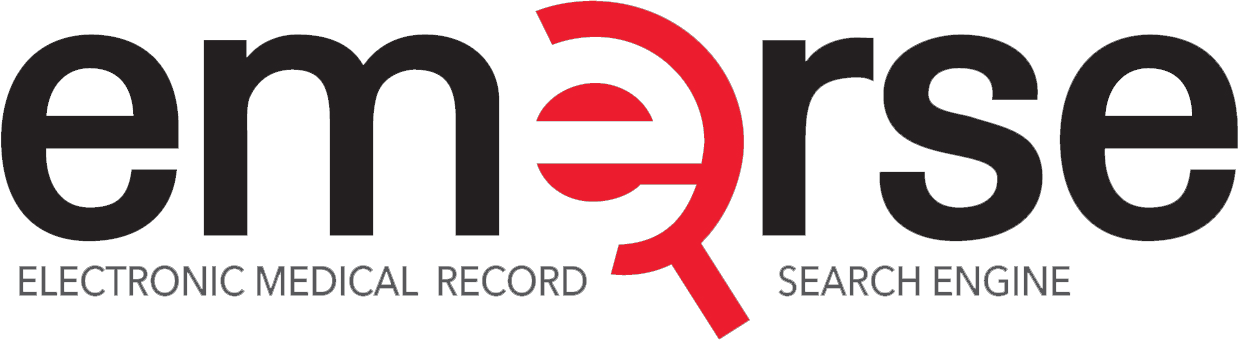 http://project-emerse.org/presentations.html
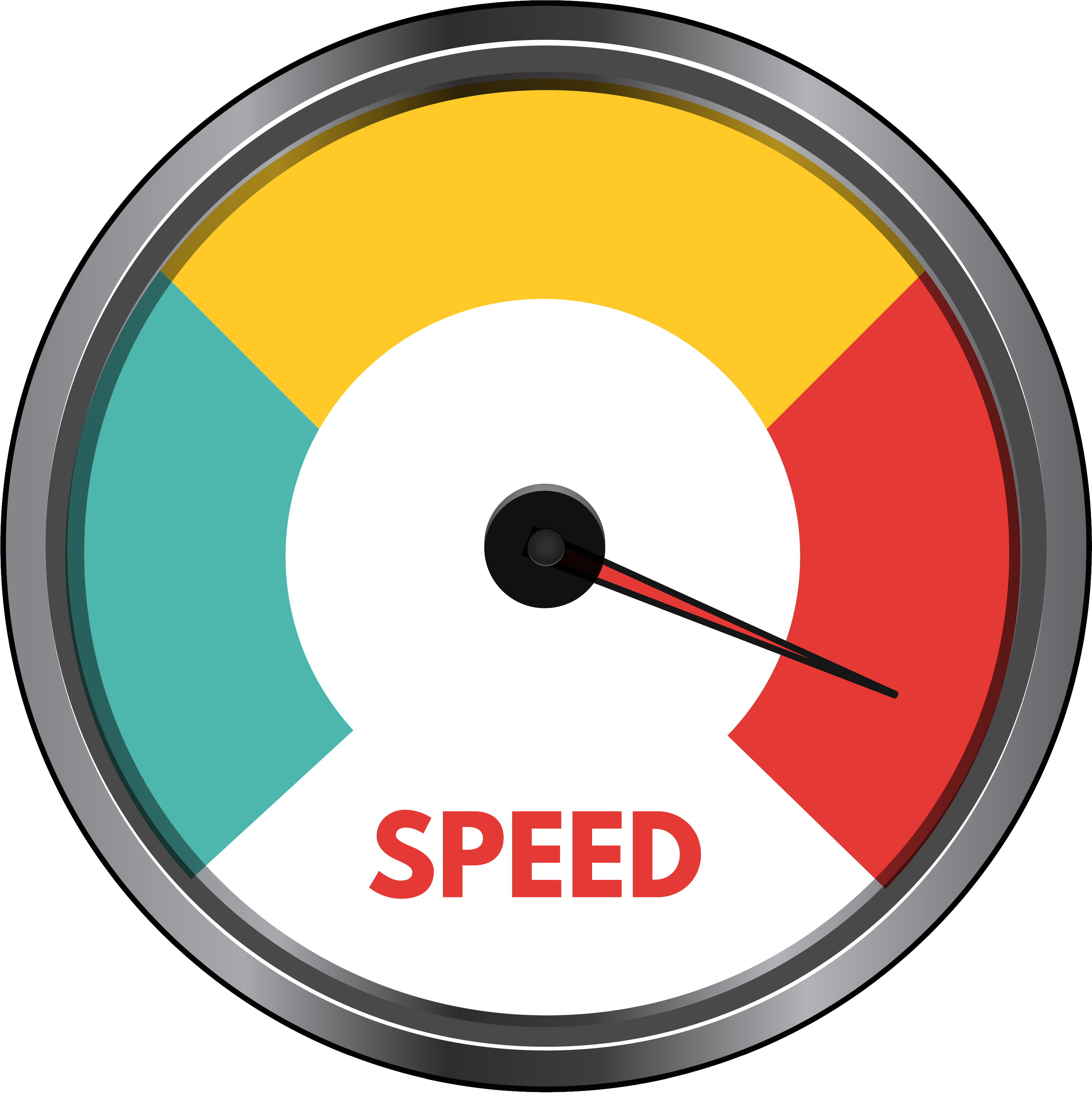 EMERSE is     fast
…enabling real-time querying
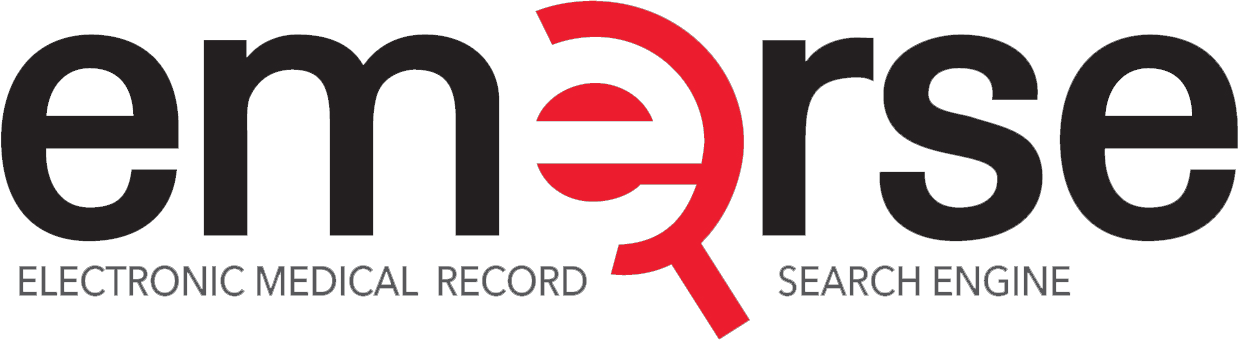 http://project-emerse.org/presentations.html
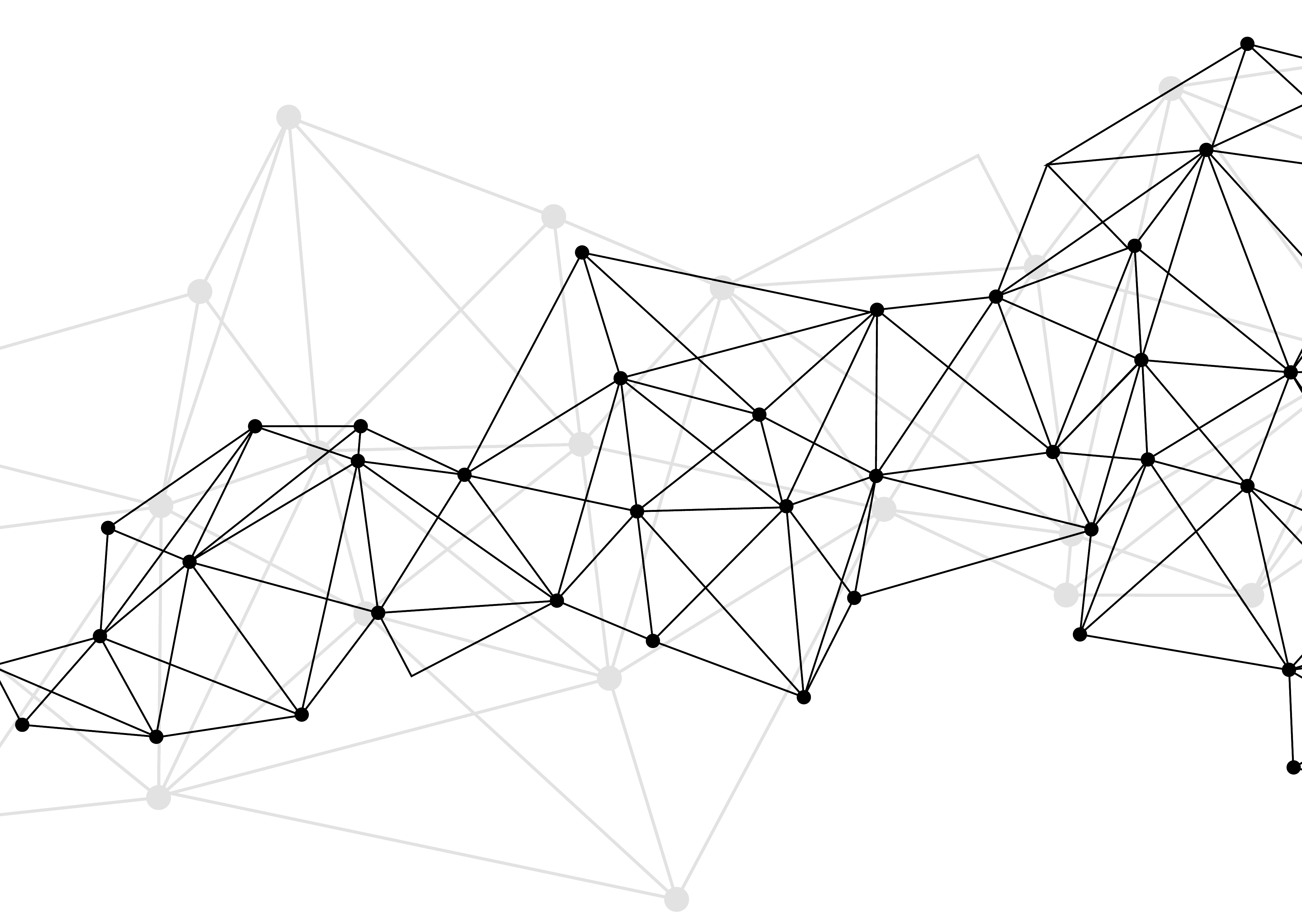 Synonyms
Used for query expansions
User-controlled
Multiple datasets can be included
EMERSE Synonyms
acronyms, abbreviations, professional/consumer terms, misspellings, trade/generic drug names, species, chemo regimens, phrase variations, malapropisms, idioms, neologisms, organizations, companies, & more
2 million unique entries (85% not within UMLS)
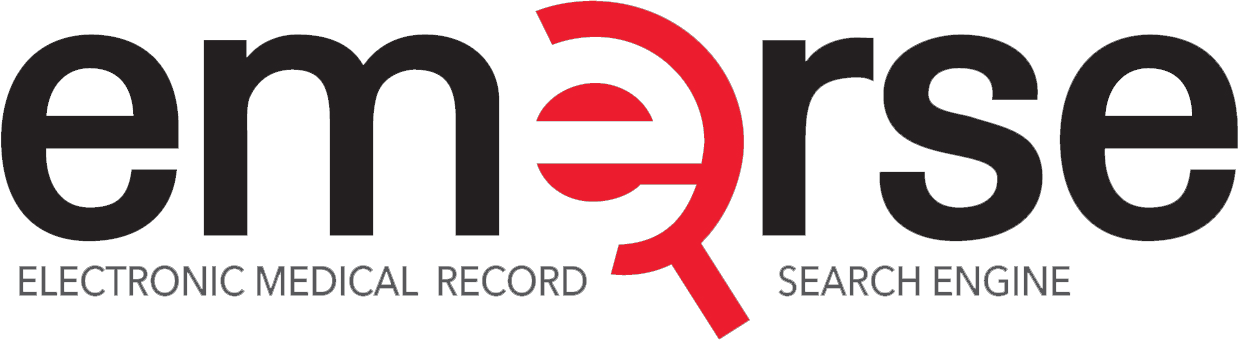 http://project-emerse.org/presentations.html
Typical workflow
initial cohort identified
with a cohort discovery
tool using structured data (or via EMERSE
‘Find Patients’)
Cohort discovery tools: 
i2b2/ENACT, Leaf, etc.
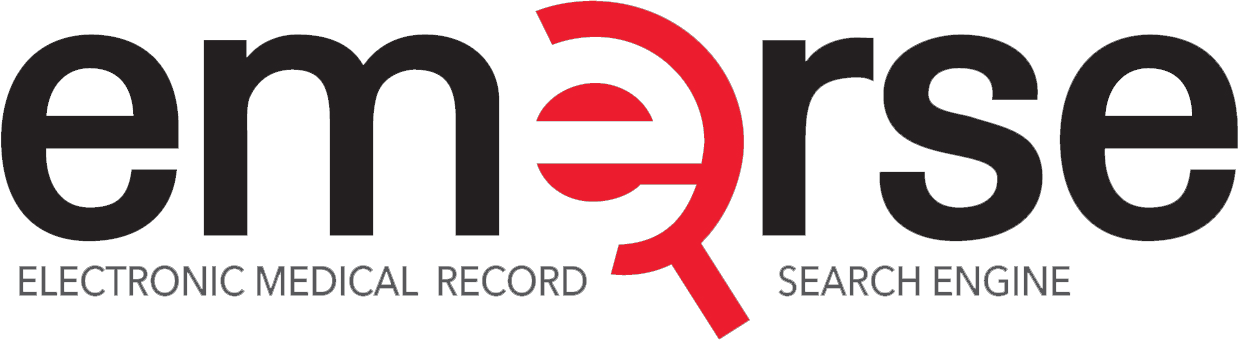 http://project-emerse.org/presentations.html
Typical workflow
additional details abstracted from the free text using EMERSE
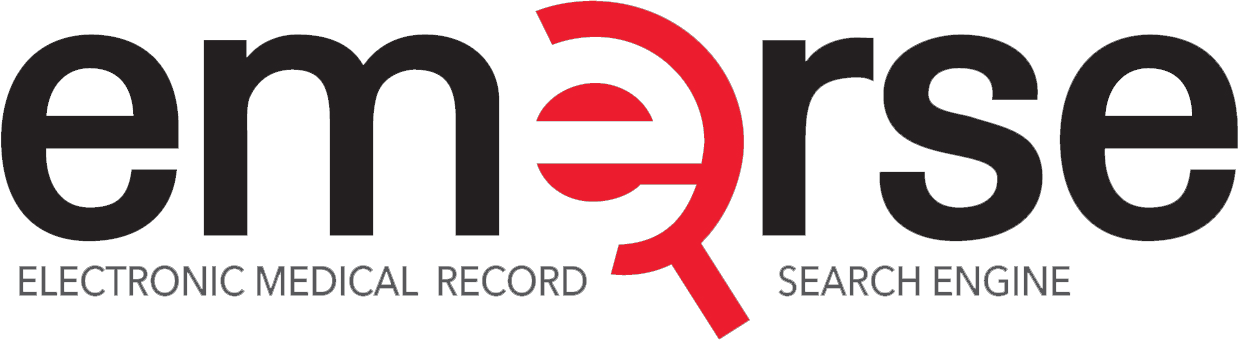 http://project-emerse.org/presentations.html
Typical workflow
Data recorded in an electronic data capture system (e.g., REDCap)
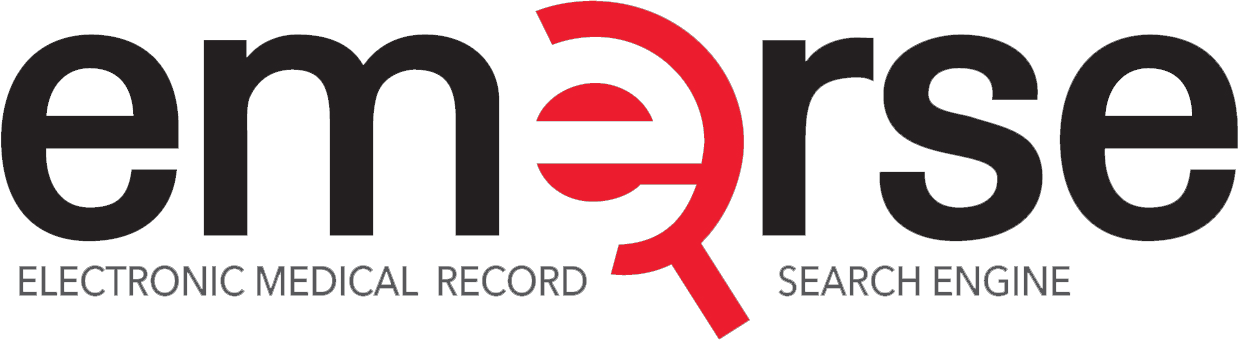 http://project-emerse.org/presentations.html
Publications using EMERSE
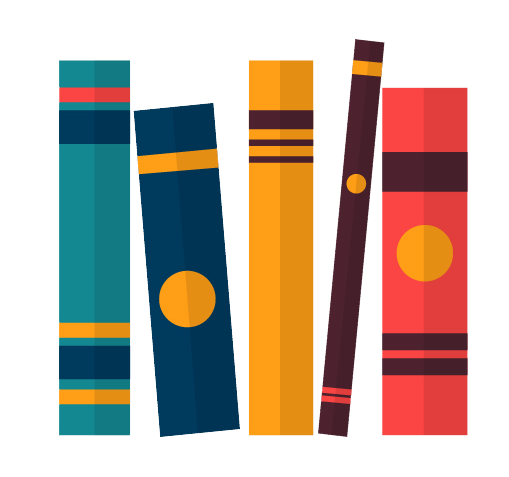 620
papers and abstracts

Full list at: 
http://project-emerse.org/publications.html
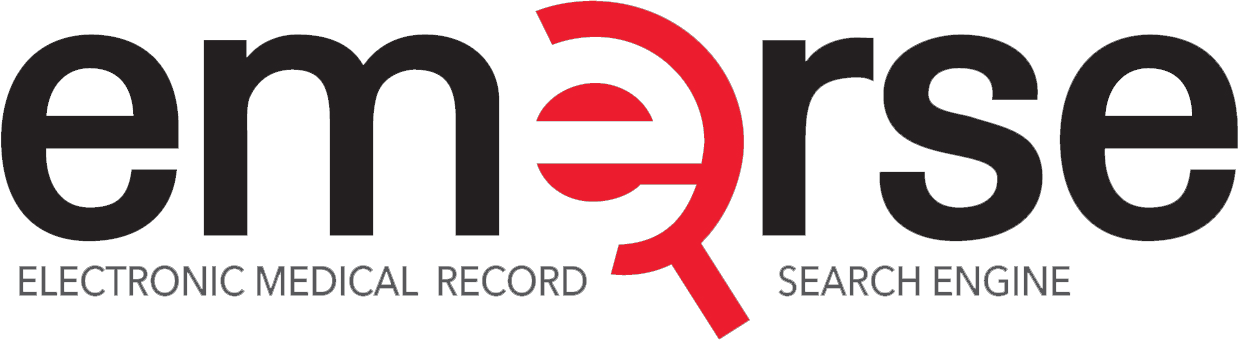 http://project-emerse.org/presentations.html
Where is EMERSE?
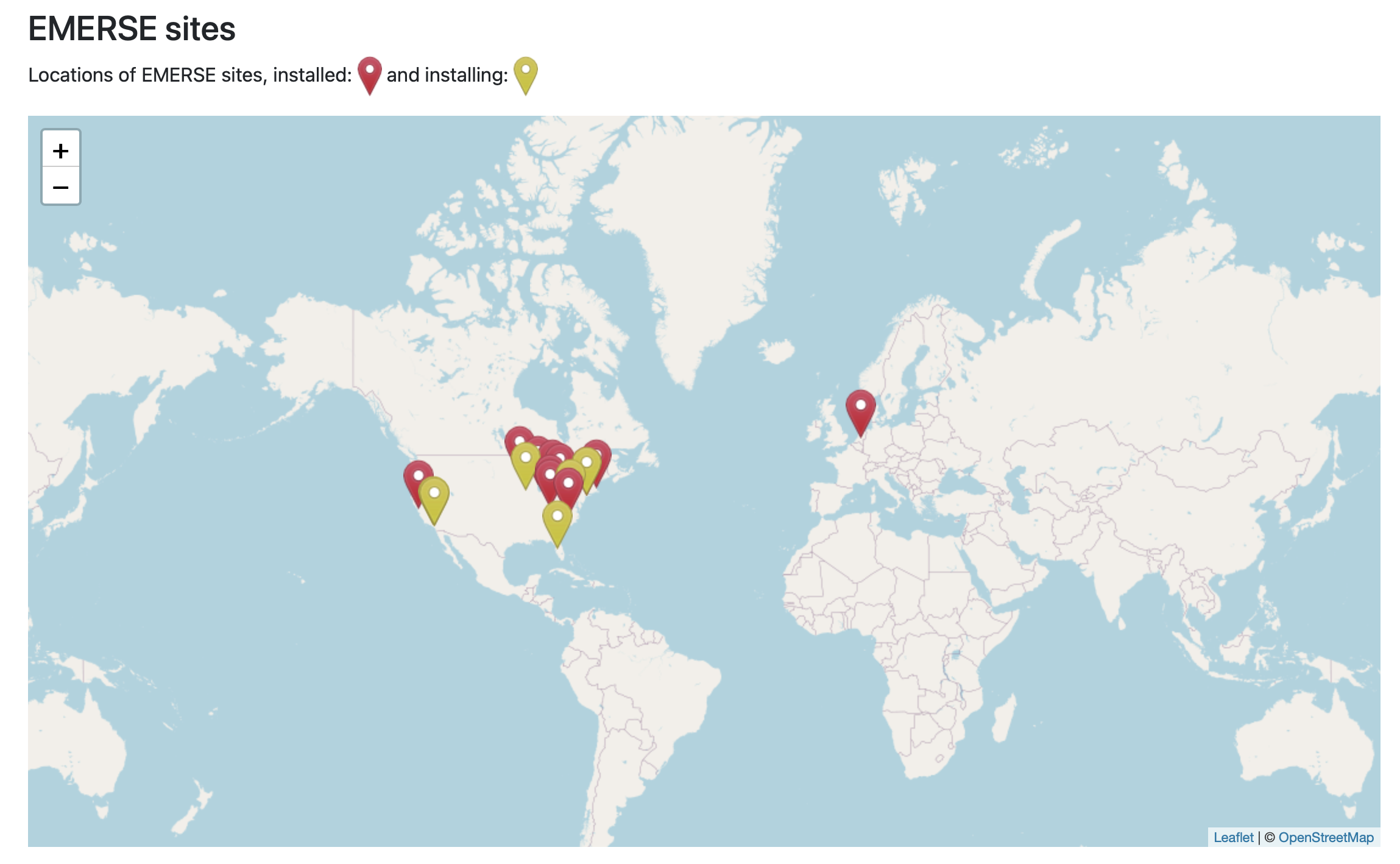 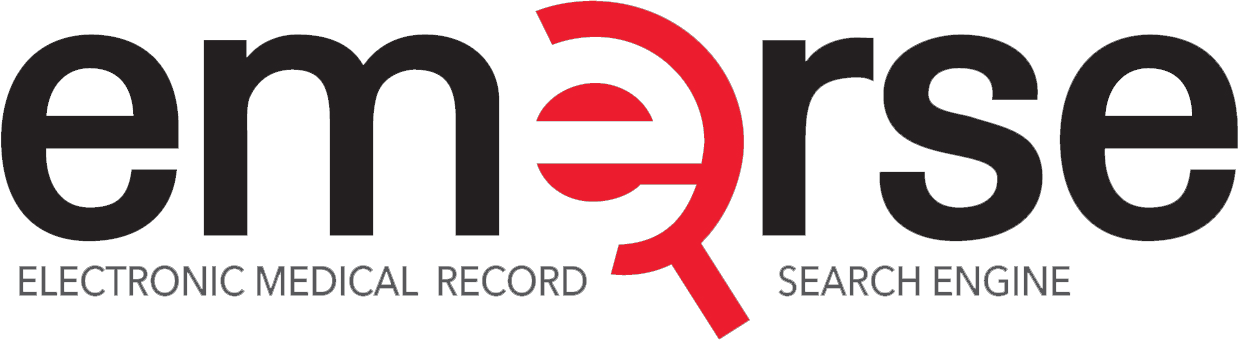 http://project-emerse.org/presentations.html
Where is EMERSE?
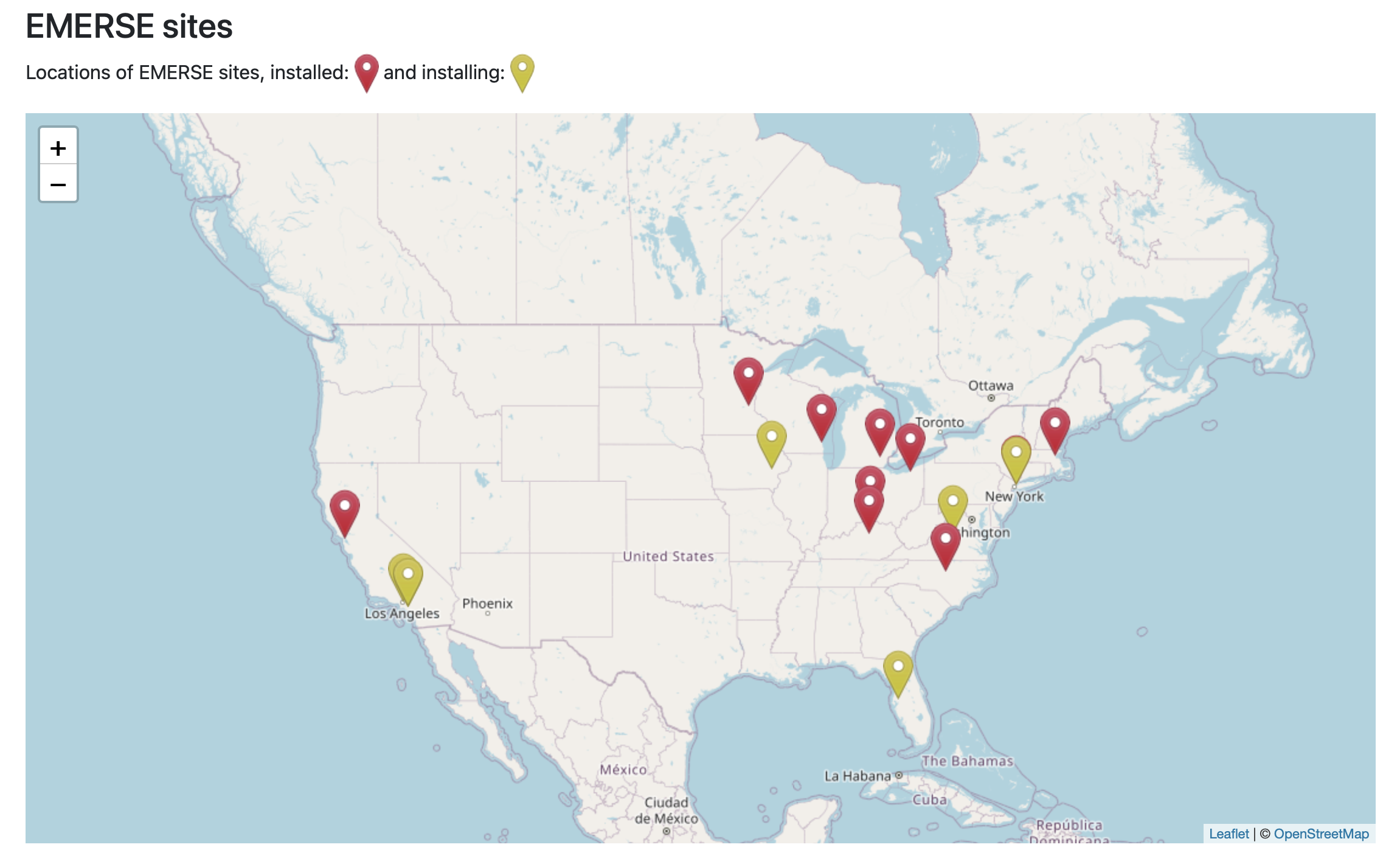 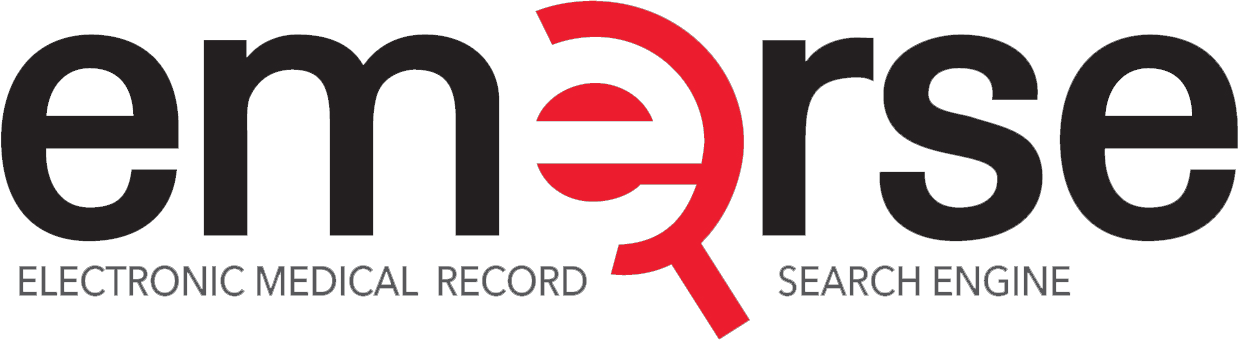 http://project-emerse.org/presentations.html
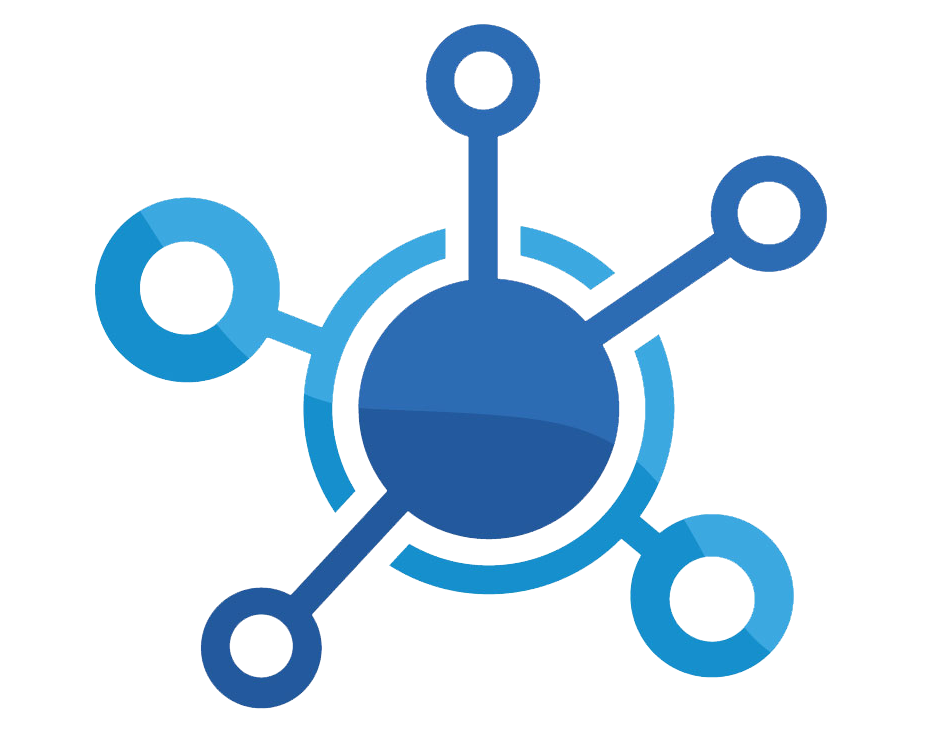 EMERSE Research Informatics Network
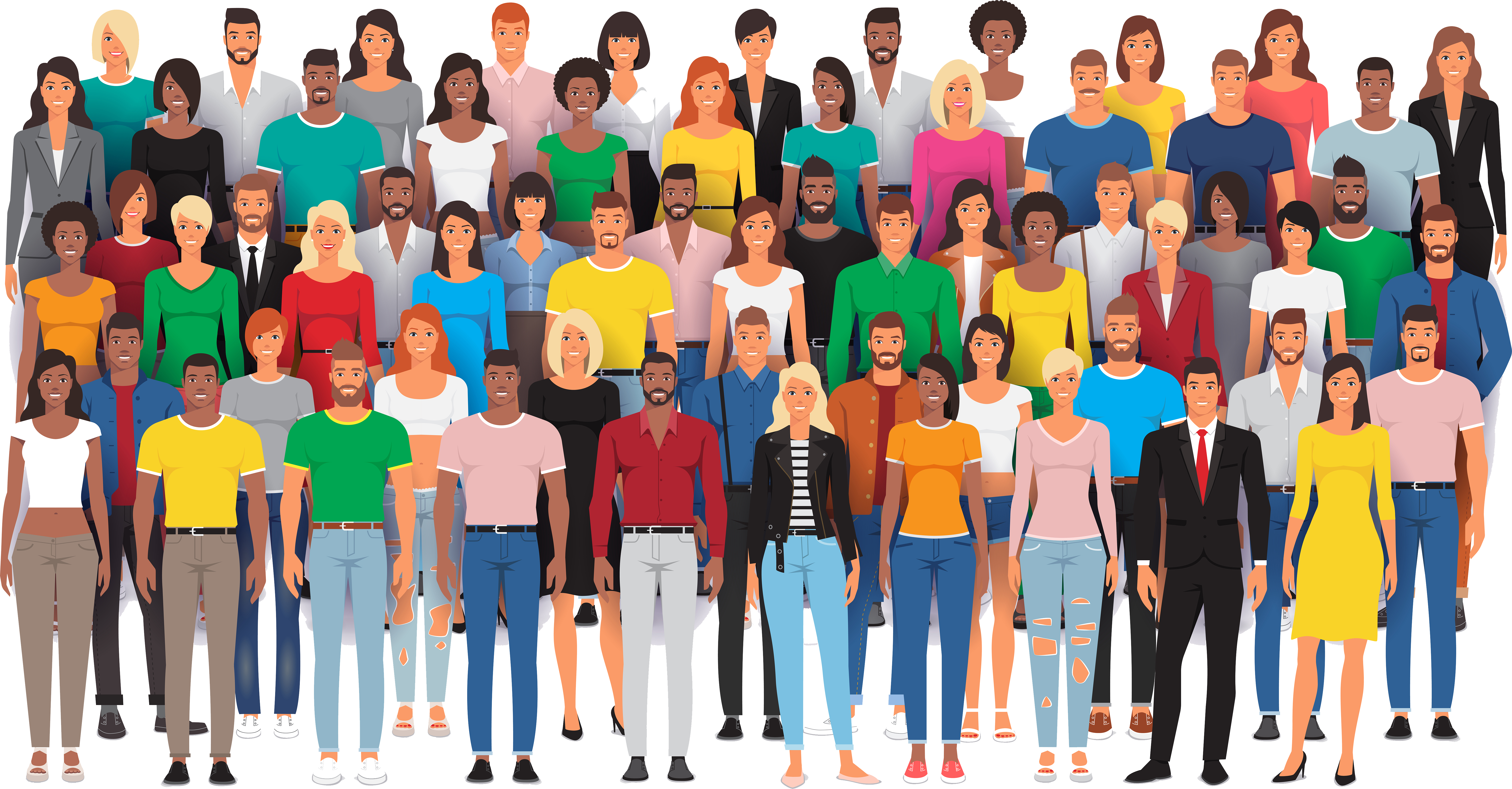 real-time, secure
cross-site queries
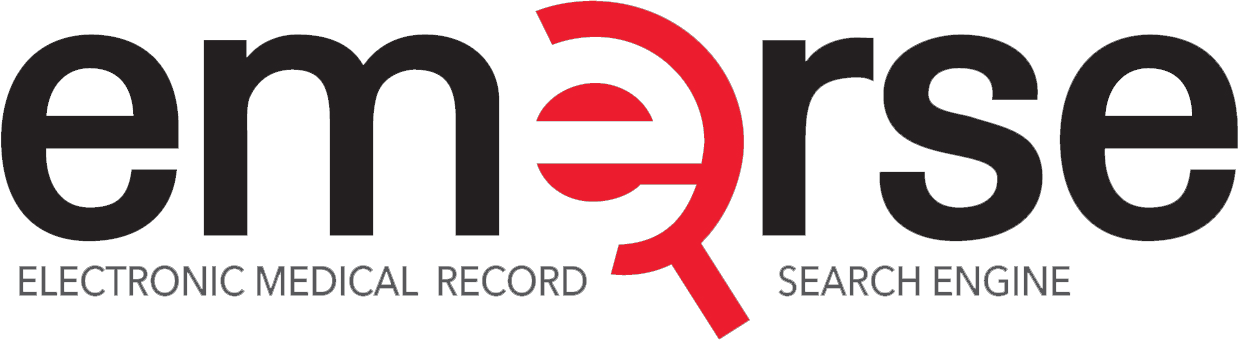 http://project-emerse.org/presentations.html
EMERSE Research Informatics Network
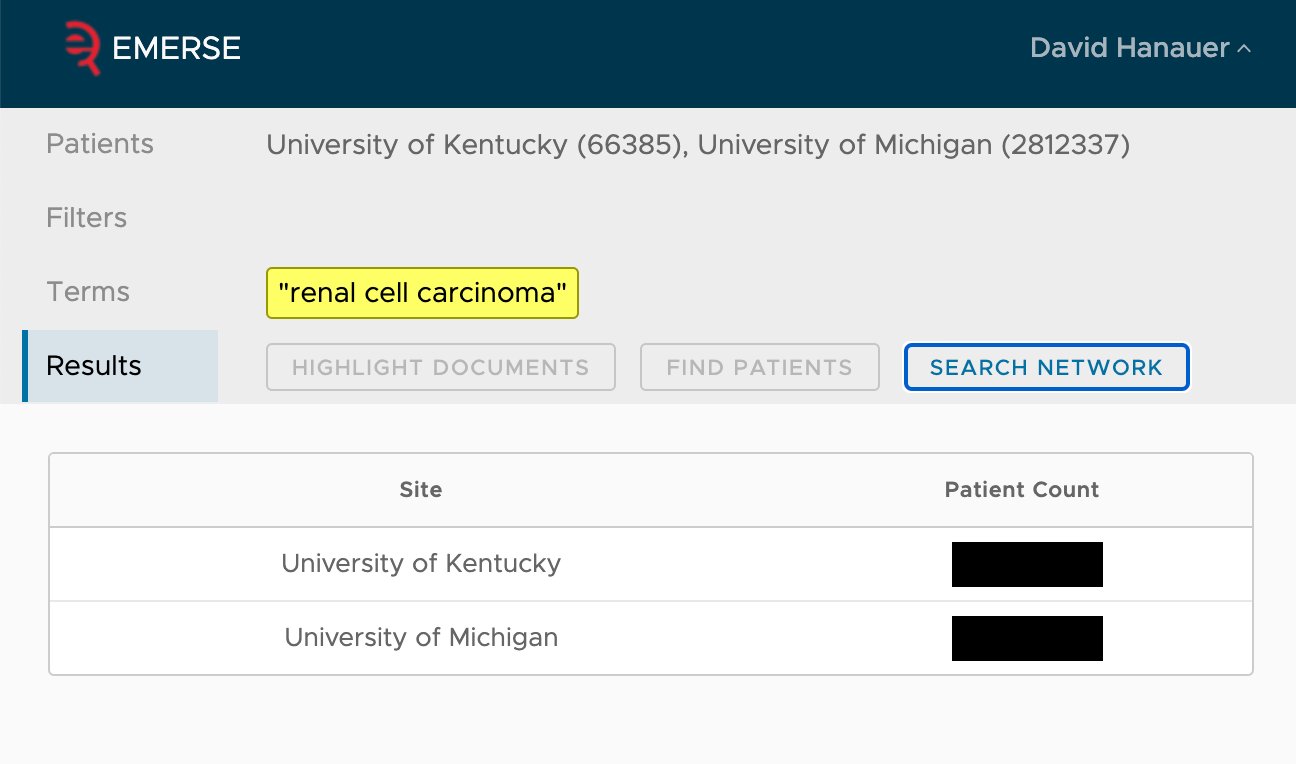 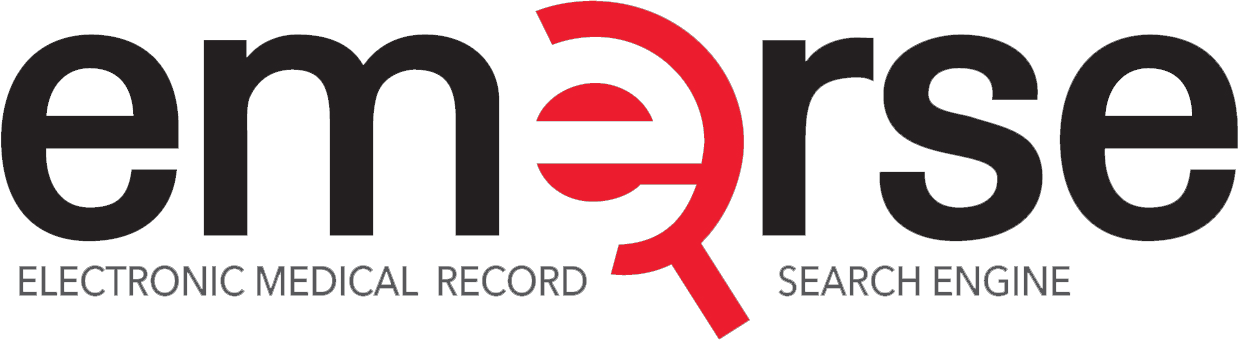 http://project-emerse.org/presentations.html
Natural Language Processing (NLP)
Incorporation of NLP features
	- negation
	- uncertainty
	- subject (patient vs other)
	- history of
	- named entity recognition/mapping to ontologies
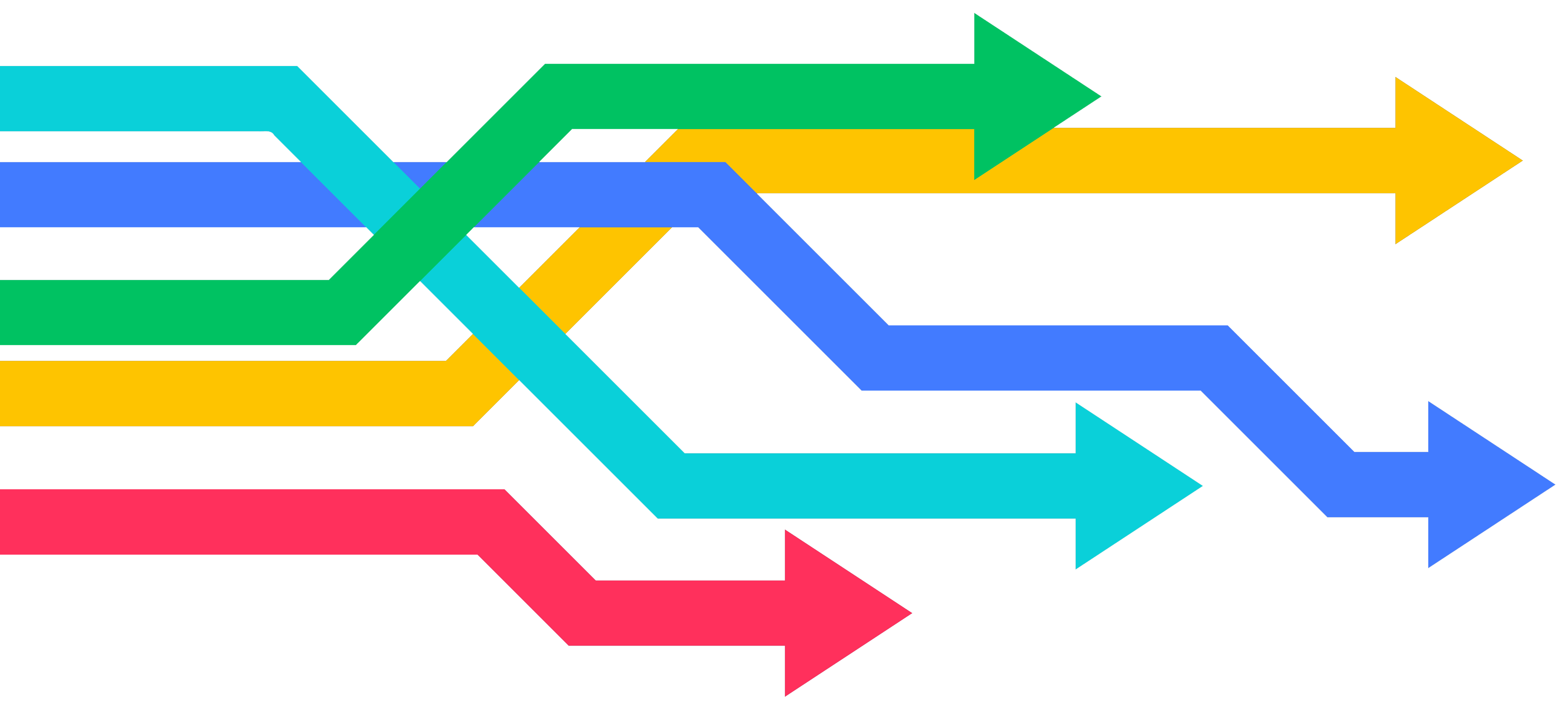 (coming soon…)
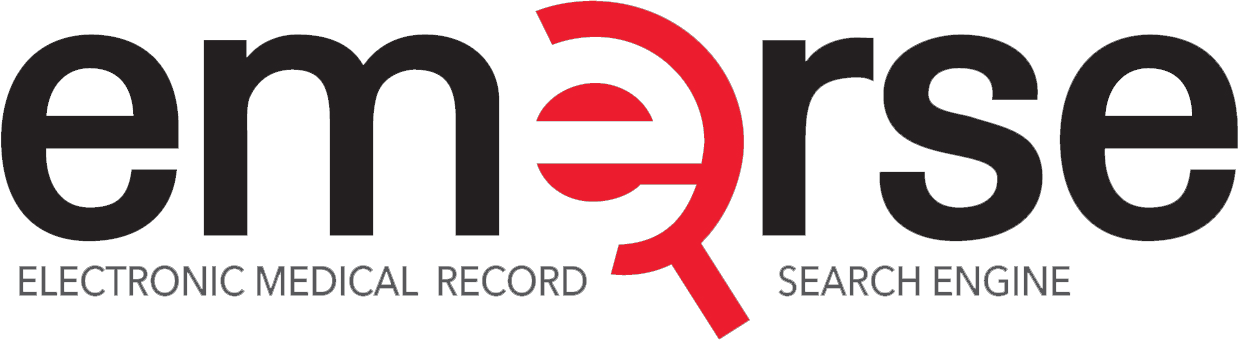 http://project-emerse.org/presentations.html
From our NLP proof-of-concept system
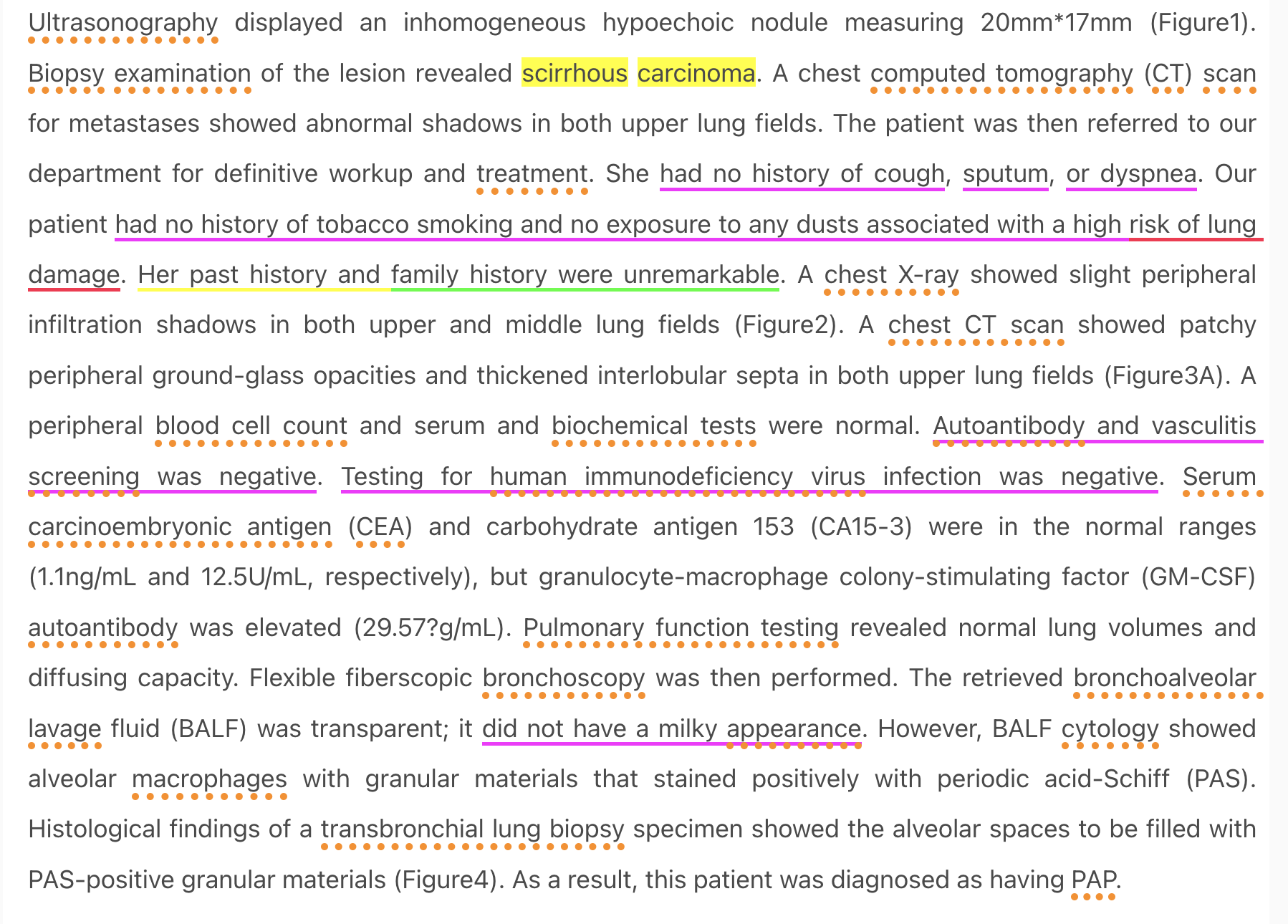 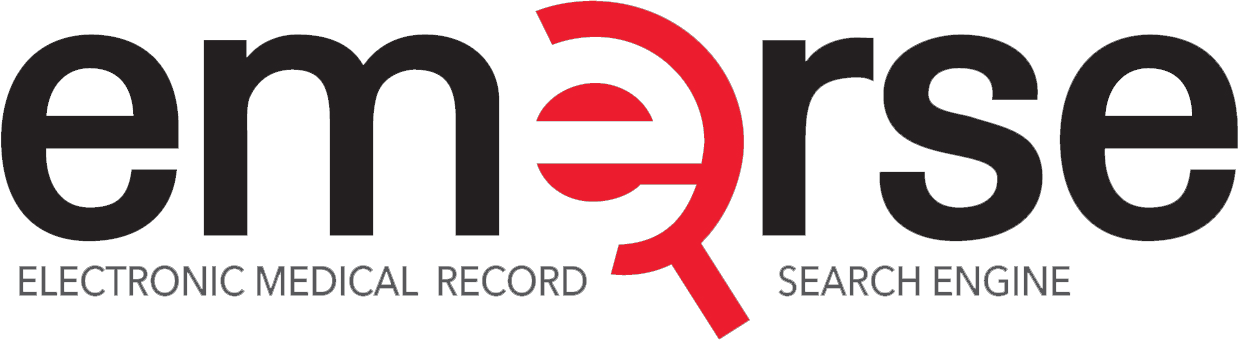 https://www.ncbi.nlm.nih.gov/pmc/articles/PMC4140142/
http://project-emerse.org/presentations.html
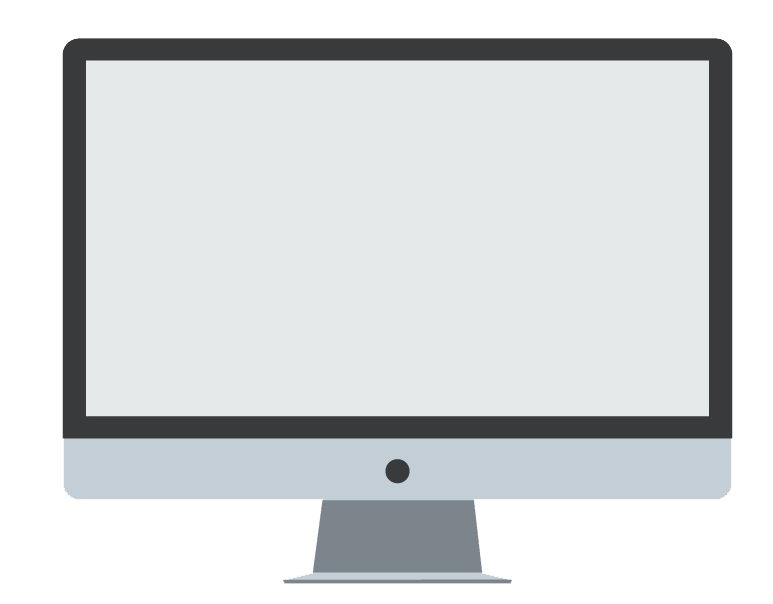 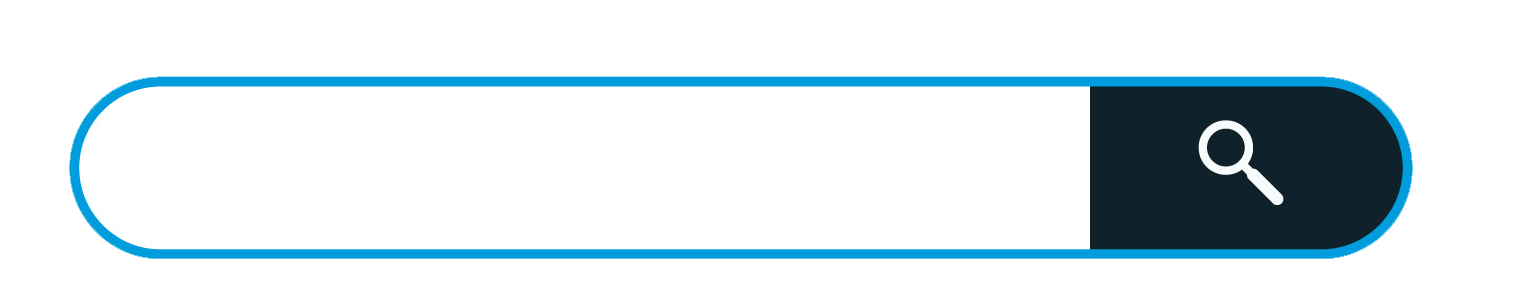 project-emerse.org
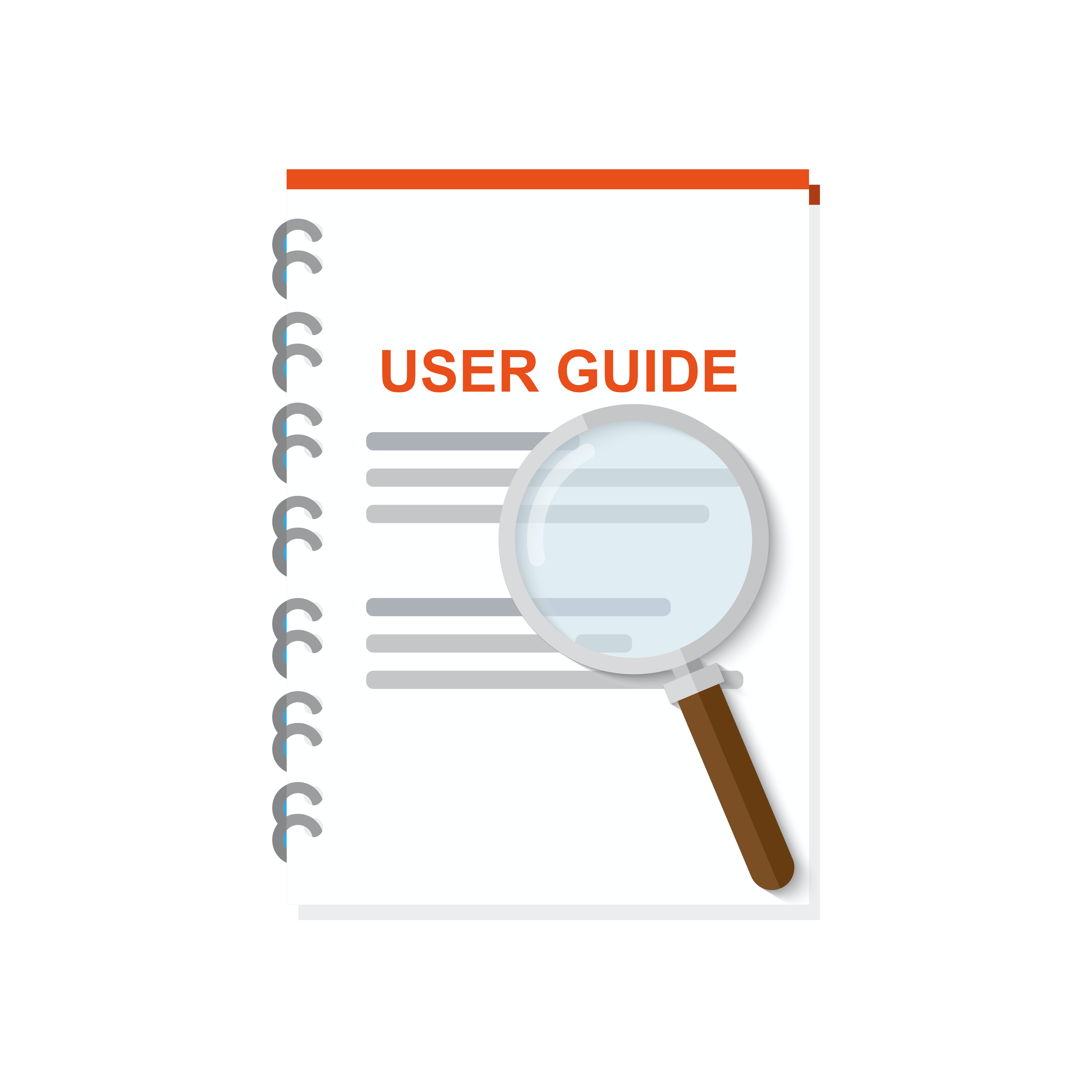 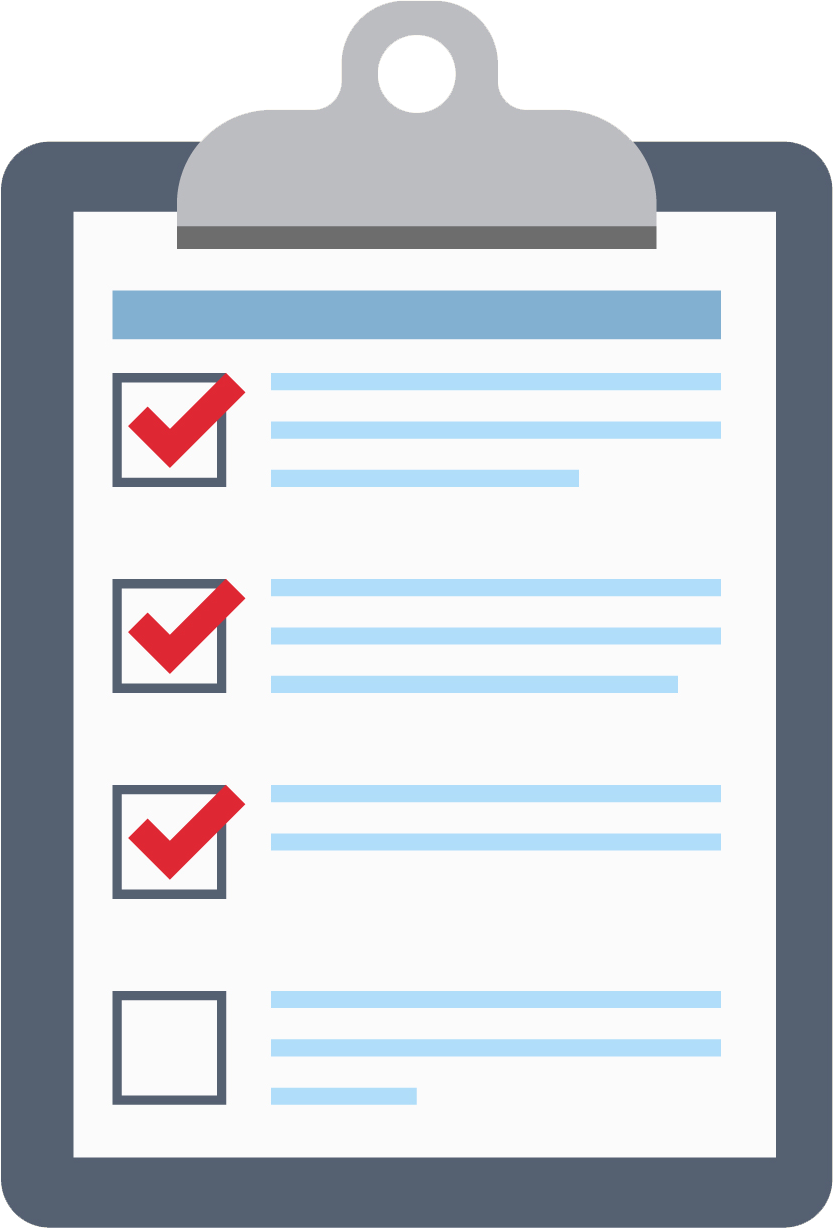 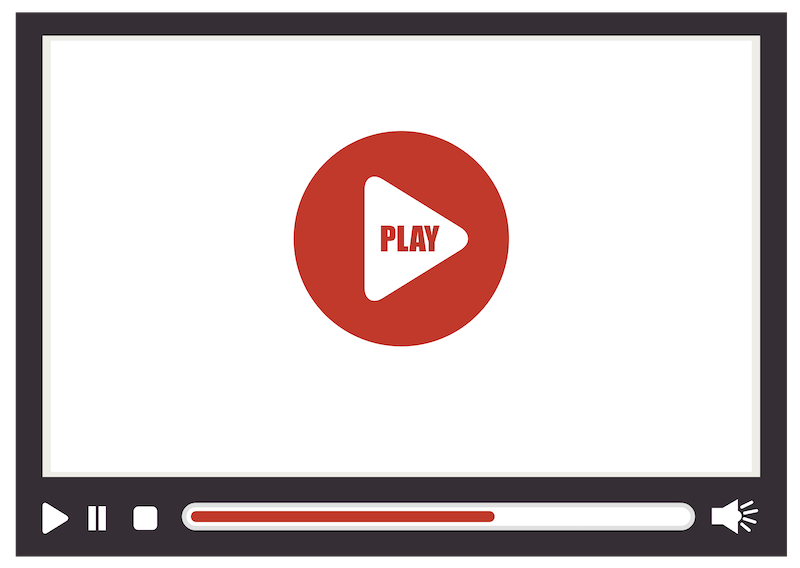 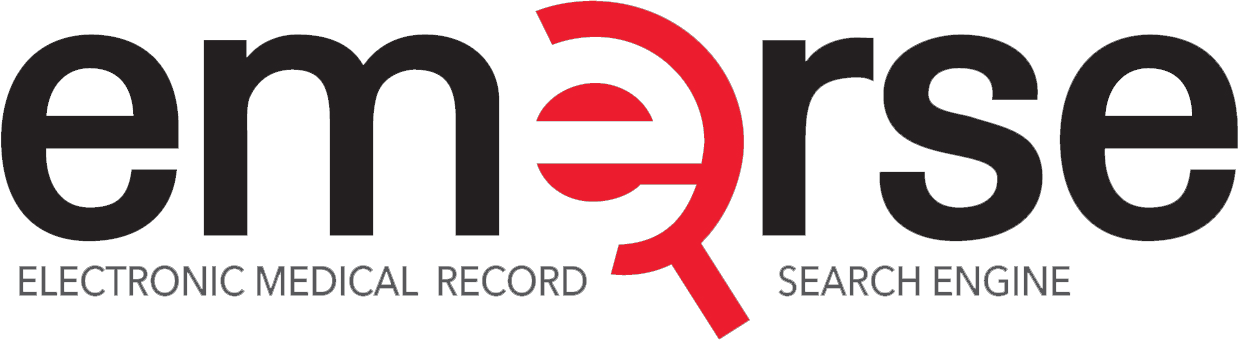 http://project-emerse.org/presentations.html
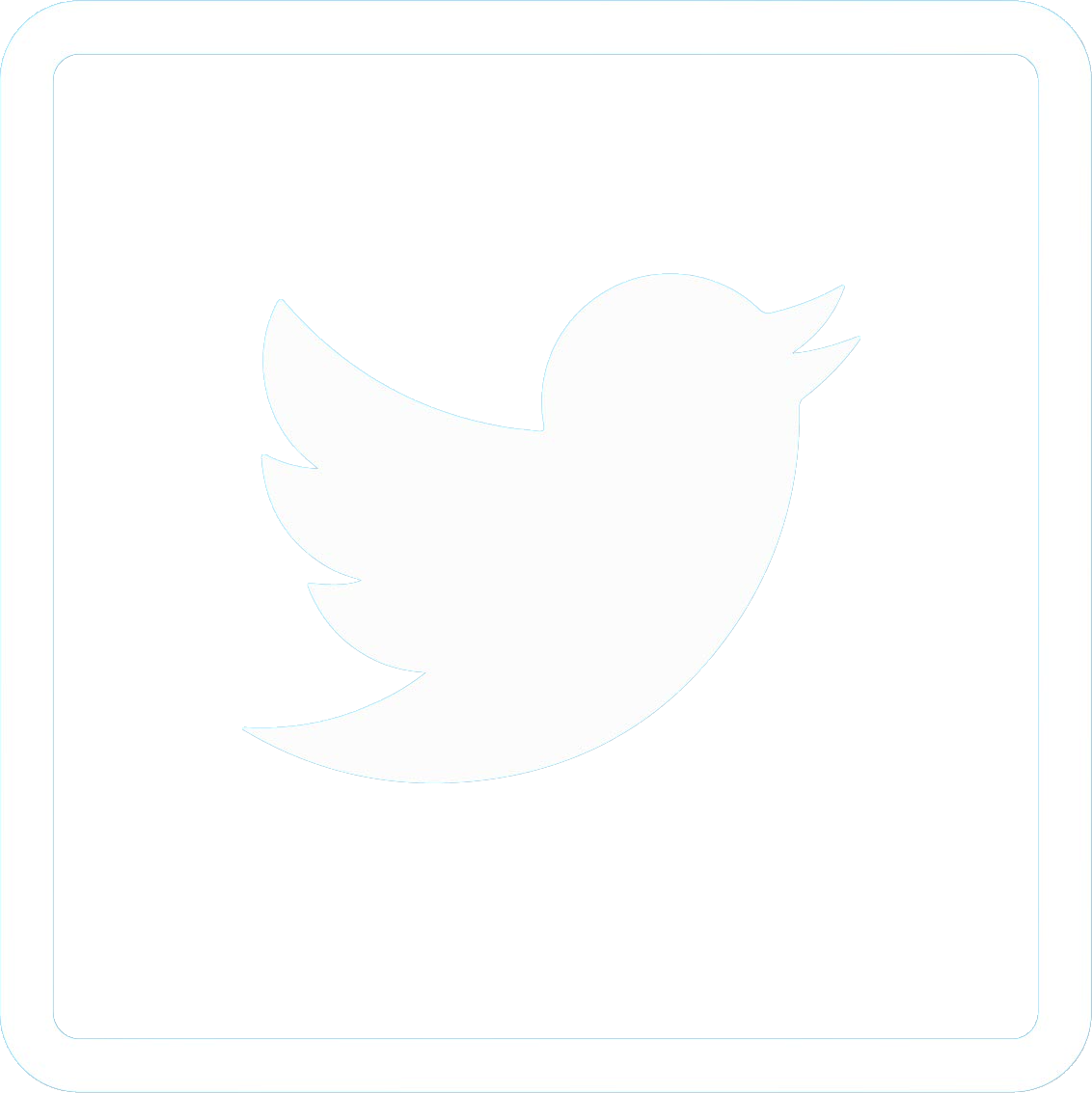 Twitter: @projectEMERSE

publications
software releases
announcements
webinars
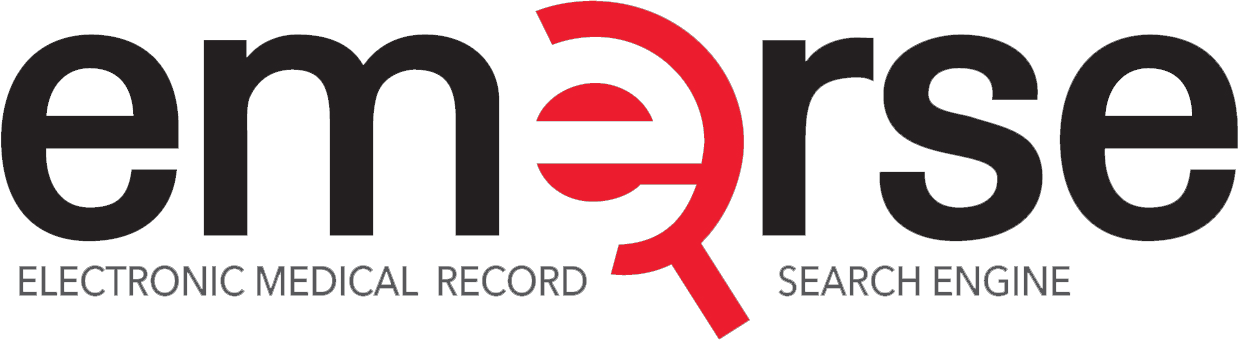 http://project-emerse.org/presentations.html
Interested in learning more?
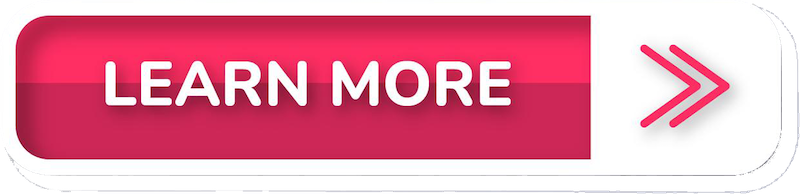 Contact us to schedule a time with your team for:
Discussions about research strategies
Training
Live demonstrations
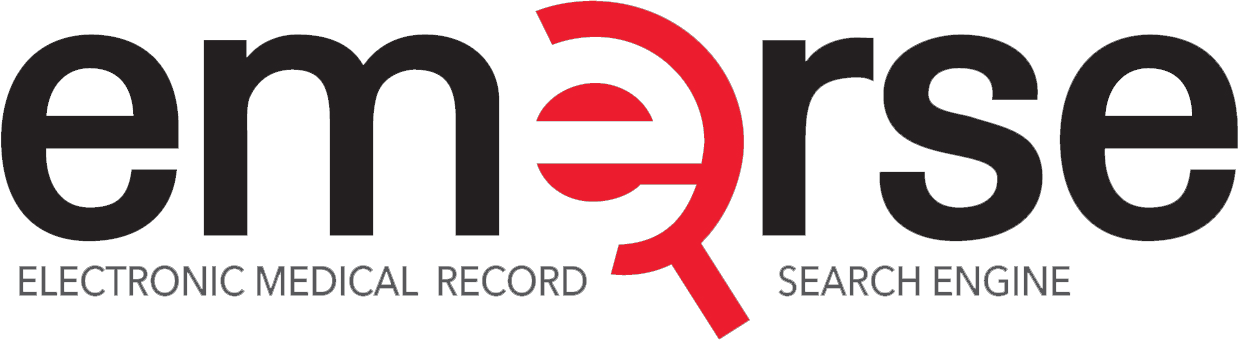 http://project-emerse.org/presentations.html
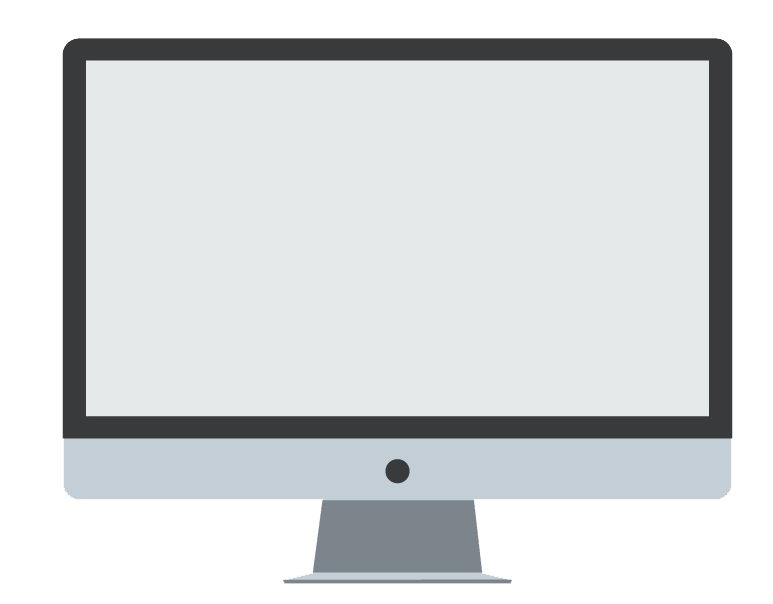 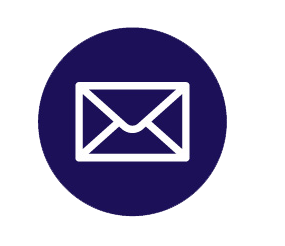 EMERSE-team@umich.edu
Lisa Ferguson
David Hanauer
Kellen McClain
Guan Wang
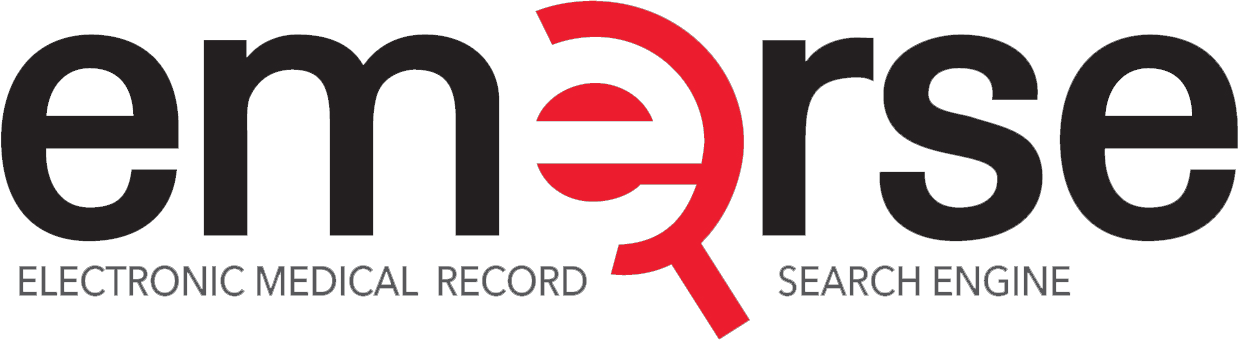 http://project-emerse.org/presentations.html